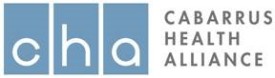 GETTING SAFER…Reducing P & PF Food Establishment Violations(Category IV)
Cabarrus Health Alliance 
August 17-21, 2015
© 2015 Continual Impact LLC
1
The Power of the Team
Jennifer Hatley				QI Leader, Food & Lodging Staff
Jim Osborne 				Food & Lodging Supervisor
Mary Barbee 				Food & Lodging Staff
Carie Irving 				Food & Lodging Staff
Daniel Squirewell			Food & Lodging Staff
Julia Patterson				Accreditation Director
Emma Zelaya				CC4C Care Manager/Wildcard
Karen T. Barbee			President, Troutman BBQ Rest.
Nikolas Katsanos			Owner, Harrisburg Family House
Karren Kwong				Owner, E Noodles & Co.
Adam Hart					Fatz
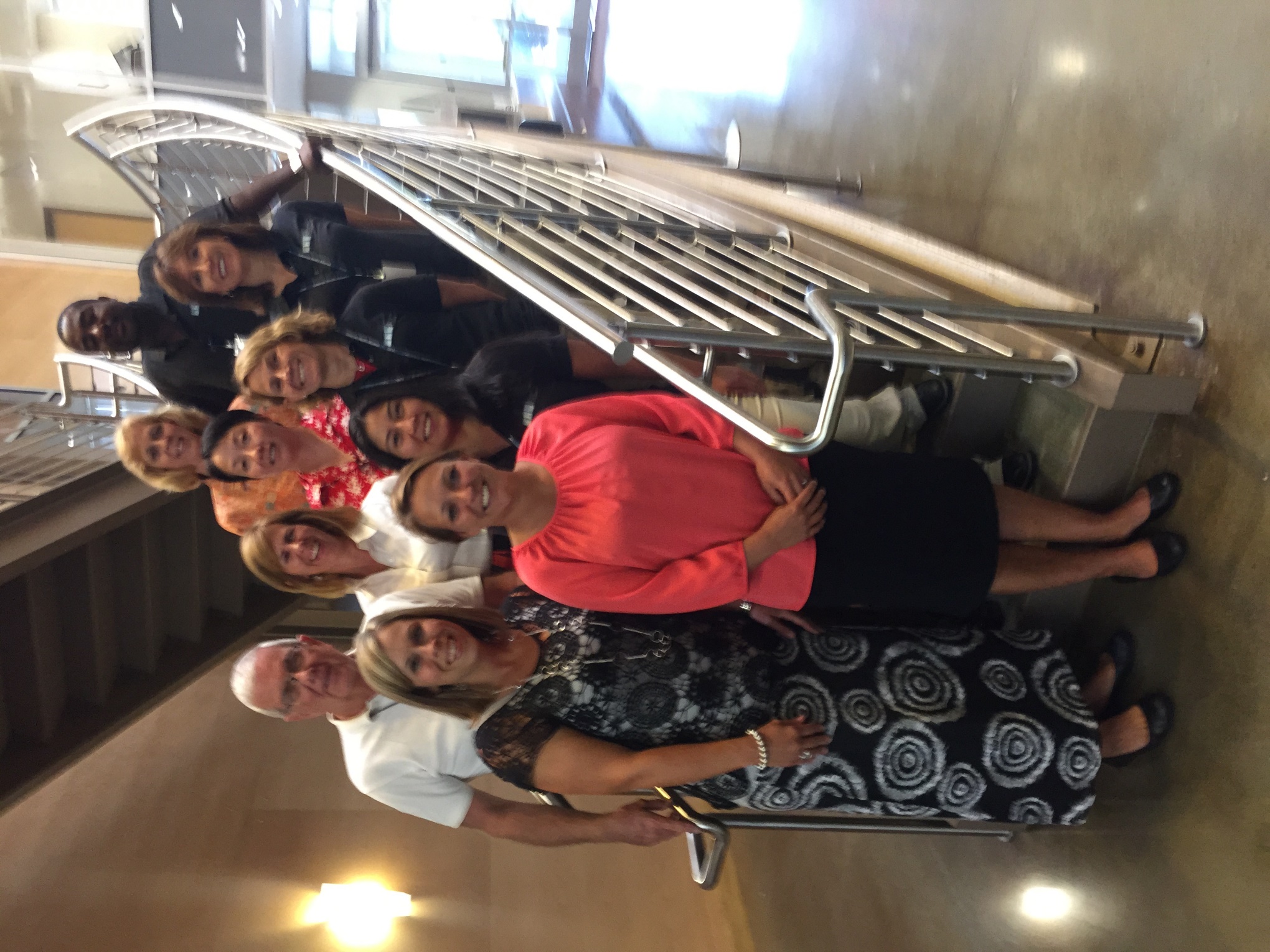 ©  2015 Continual Impact LLC
2
What Is Our Gap?
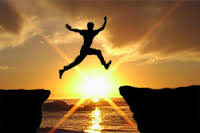 Gap:  ~ 1600 Priority / Priority Foundation violations in the 12 months, in risk category #4 establishments.   

Vision:  
To maintain a decreased number of P/PF violations noted during routine inspections while maintaining 100% inspection compliance
Decrease the risk of Foodborne Illness (FBI) to residents and visitors of Cabarrus County
Continued/improved compliance with the NC Food Code Manual and improved sanitation scores
©  2014 Continual Impact LLC
3
Our Goal
© 2015 Continual Impact LLC
4
Our Goal Cont’d.
Measures
~ 475 less P/PF 
Violations per year
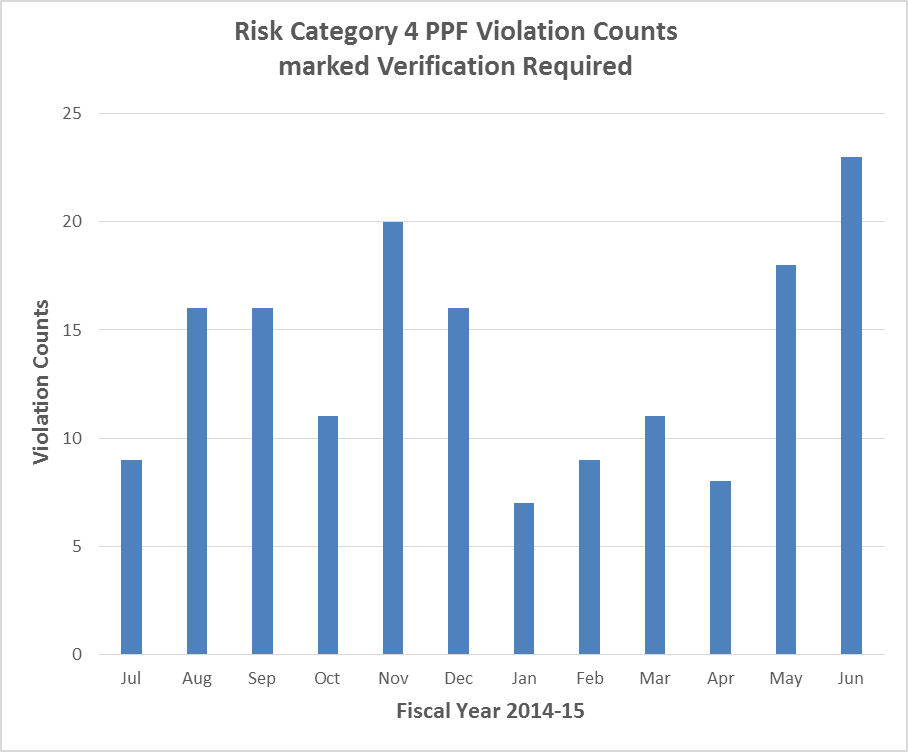 ©  2015 Continual Impact LLC
5
Results
Decrease Category IV Priority / Priority Foundation violations 
Improve our working relationships
Getting Safer…Education Materials for the PIC & all employees (handouts/website):
Active Managerial Control definition
P/PF Top 10 examples
Proper cooking time & temps
Date marking (ready to eat foods)
How to temp foods
Managing hot/cold temperatures
Proper cooling procedures
Dishwashing 3 sink method
Personal cleanliness
Store chemicals properly
By using:
Follow-up on CDI protocol
Logging CDI violations for routine follow up 
Website tools & resources (education material, links, videos, handouts, code, etc…)
Routine Getting Safer education 
Quarterly email newsletters
Annual food safety training
Concentrated time with establishments with more violations
©  2014 Continual Impact LLC
6
A Little Background on Continual Quality Improvement & Kaizen
©  2014 Continual Impact LLC
7
Continual Quality Improvement
Achieving sustainable performance beyond what is thought possible by unlocking the limitless capacity of an organization’s most valued resource – its people Through the identification of focused improvement areas, elimination of non-value added work through the use of improvement methods (like Kaizen) to diagnosis and solve problems, test solutions, measure results, learn, and install sustainable change
© 2015 Continual Impact LLC
8
Our approach … Kaizen
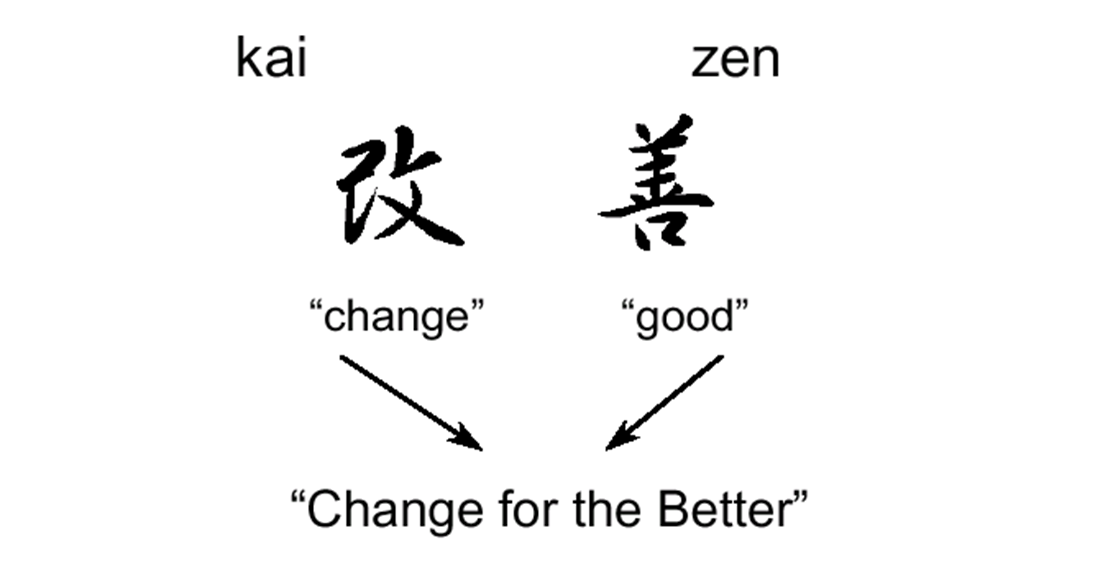 A group of methods for making work process improvement.  Planned team event conducted in the workplace, systemically uncovering waste in a work process, and eliminating it in rapid fashion…
© 2015 Continual Impact LLC
9
Our Own In-House Kaizen Event Leader
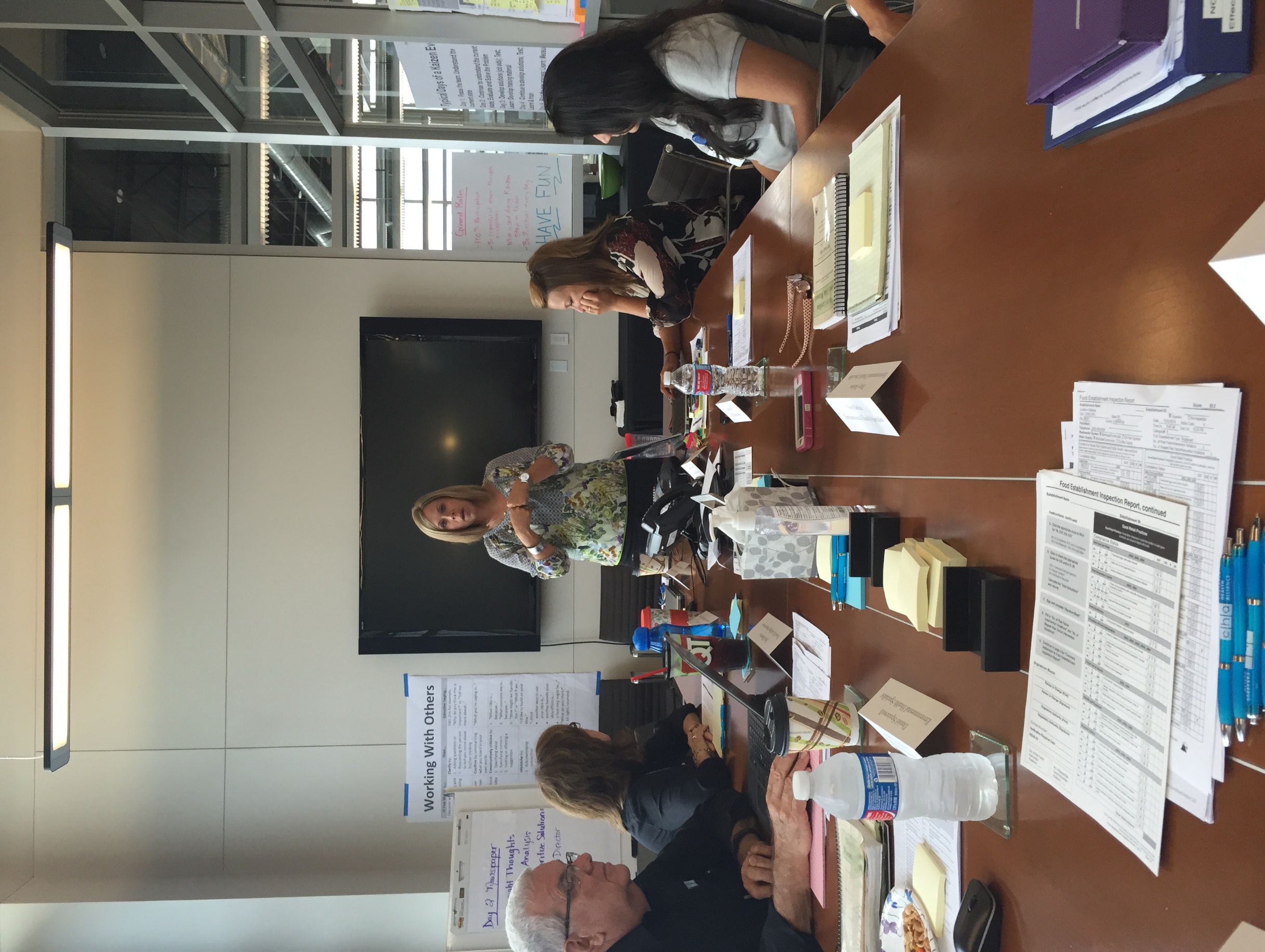 © 2015 Continual Impact LLC
10
The Improvement Cycle &Kaizen
Improvement Cycle:  (6-8 months)
Act/Install
Check / Learn
Plan/Solve
Do / Try
Kaizen Event Steps: (6 weeks)
Institutionalize
Perform
Confirm
Prepare
Pre-Event
Post-Event
Event
Work Time:  30 min
Elapsed Time: 1 day
Work Time:  20  hrs
Elapsed time:  2 wks
Work Time:  12  hrs
Elapsed Time: 3 wks
Work Time:  40 hours
Elapsed Time:  5 days
©  2011 Continual Impact LLC
11
Value Is
Anything that
the customer recognizes as valuable and is willing to pay for, AND
Changes the product or information, AND
Is done right the first time.
Waste Is
Anything that consumes resources without 
adding value
Value
Waste
© 2015 Continual Impact LLC
12
Waste Presents Itself in Different Forms
Moving
Stopping
Searching
Inspecting
Getting Ready
Things Gone Wrong 
More Than Needed
Not Needed
Underutilized Potential
Characteristics:
Observable symptoms; categories of issues
Measureable / quantifiable
One waste can cause another waste
© 2015 Continual Impact LLC
13
Our eventReducing Category IV Priority & Priority Violations
©  2015 Continual Impact LLC
14
Day 1
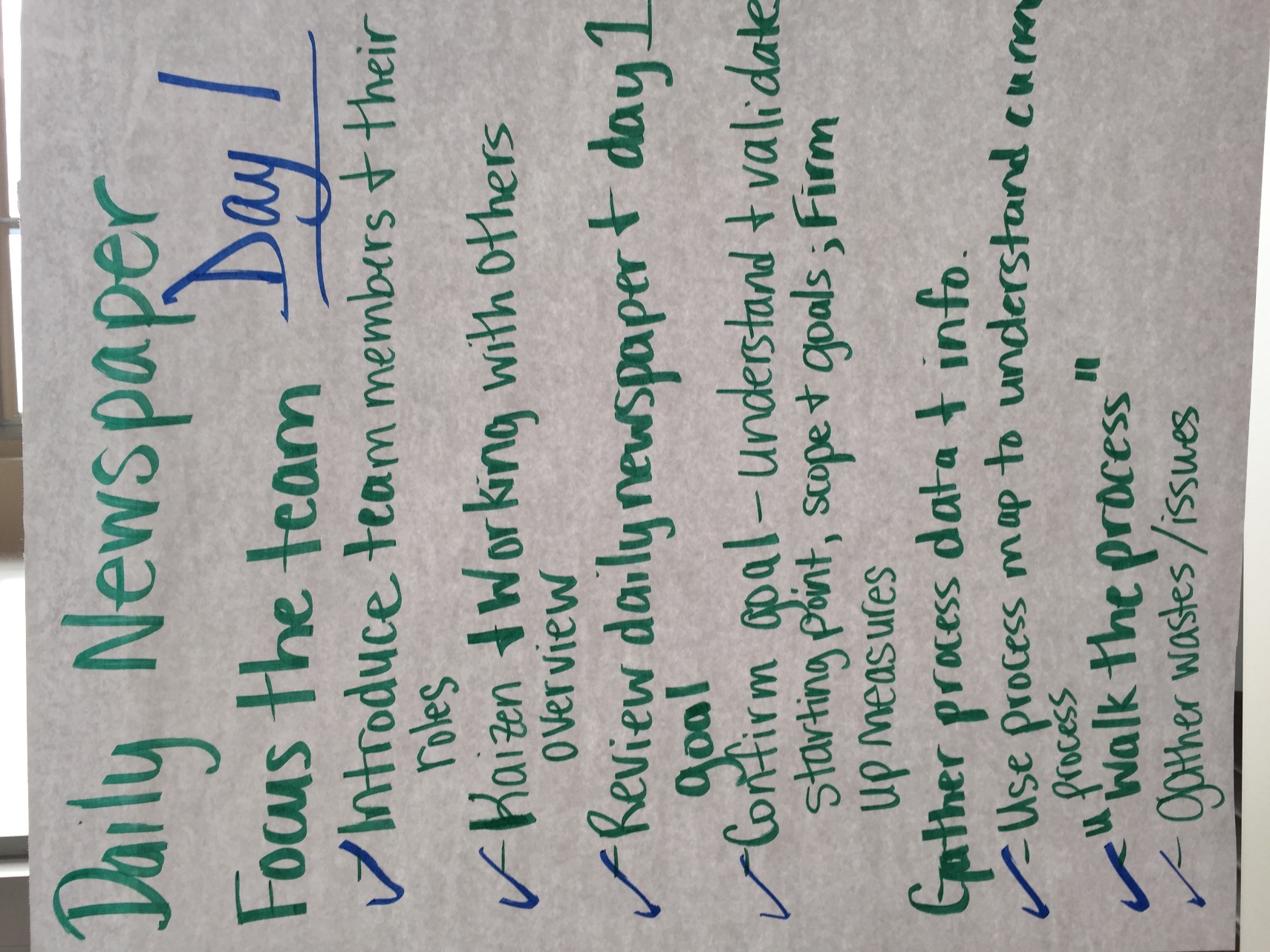 © 2015 Continual Impact LLC
15
Our Current Process
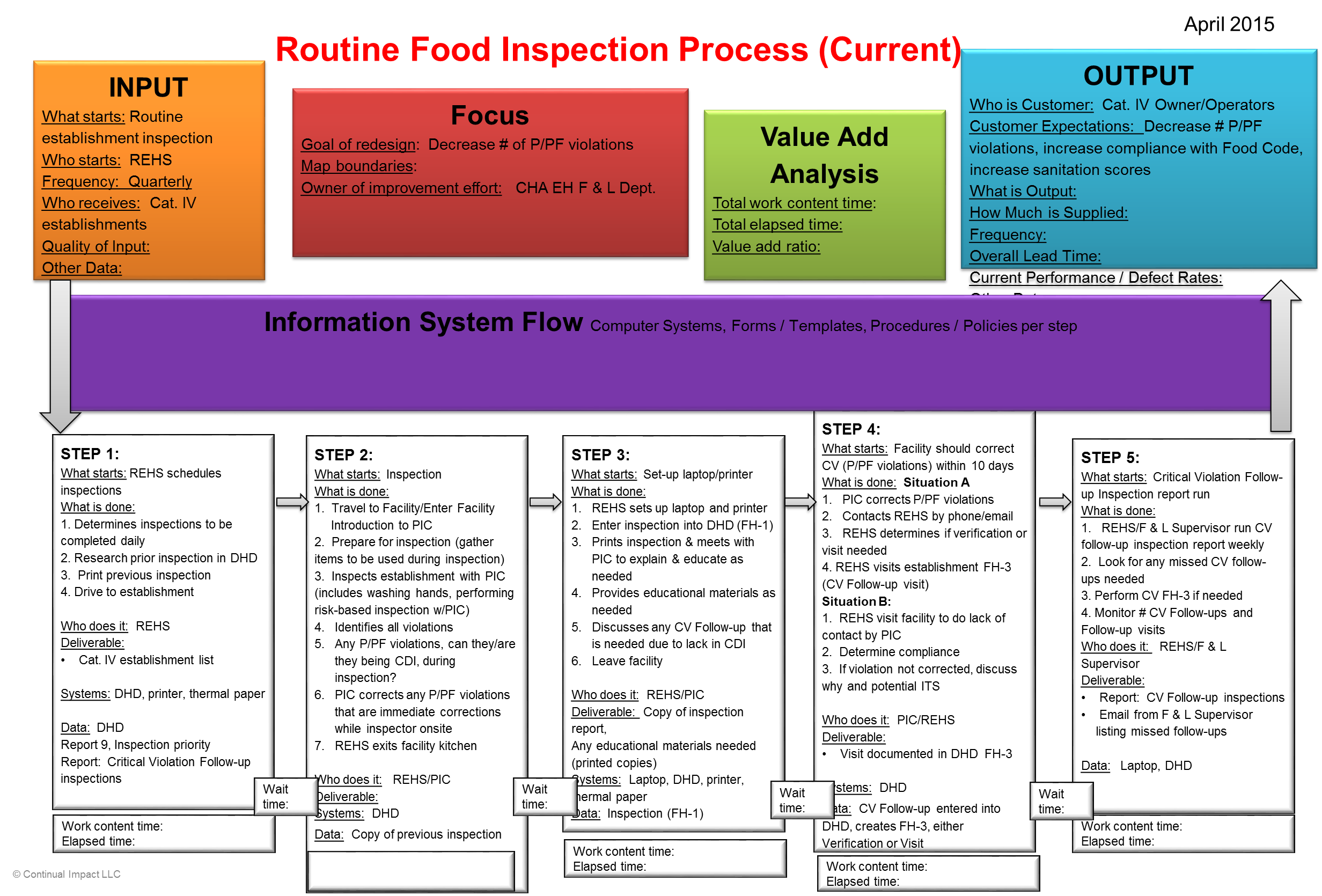 © 2015 Continual Impact LLC
16
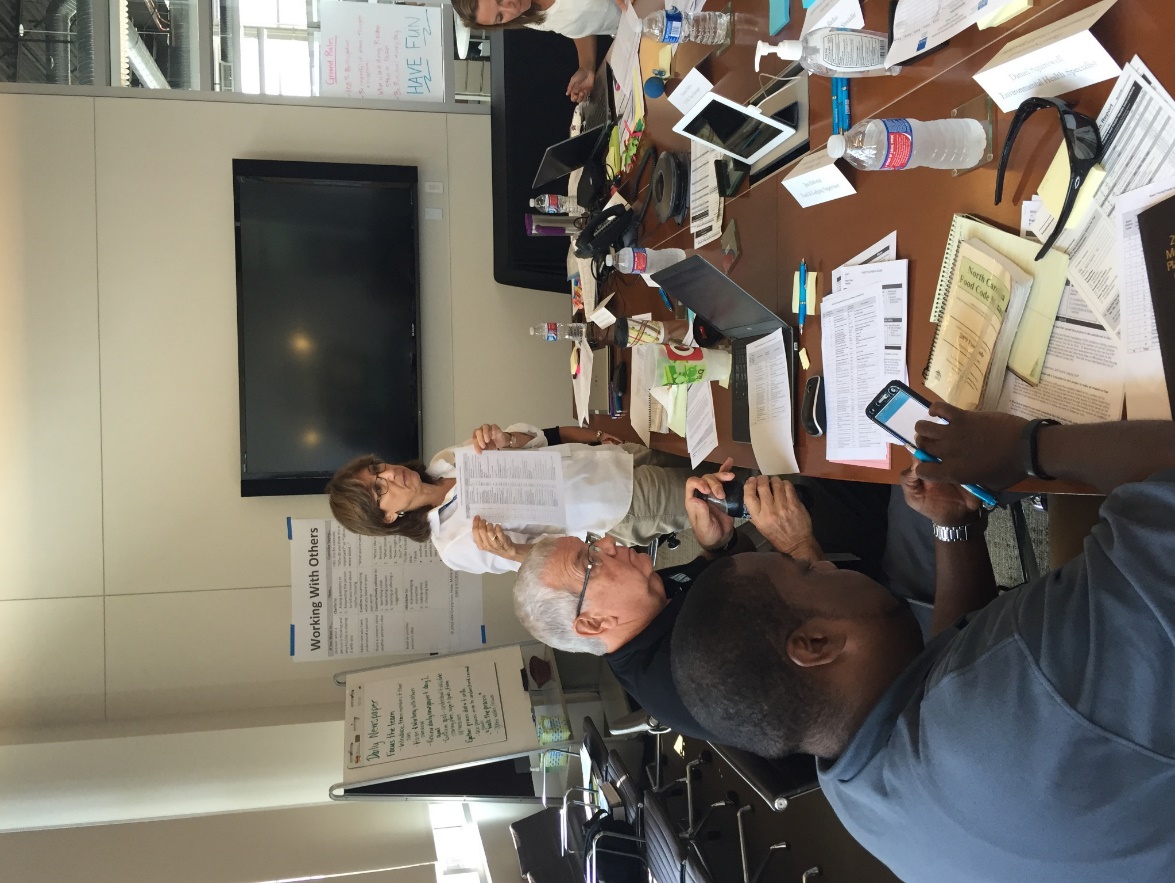 Understanding Our Current PerformanceTop P/PF Violations
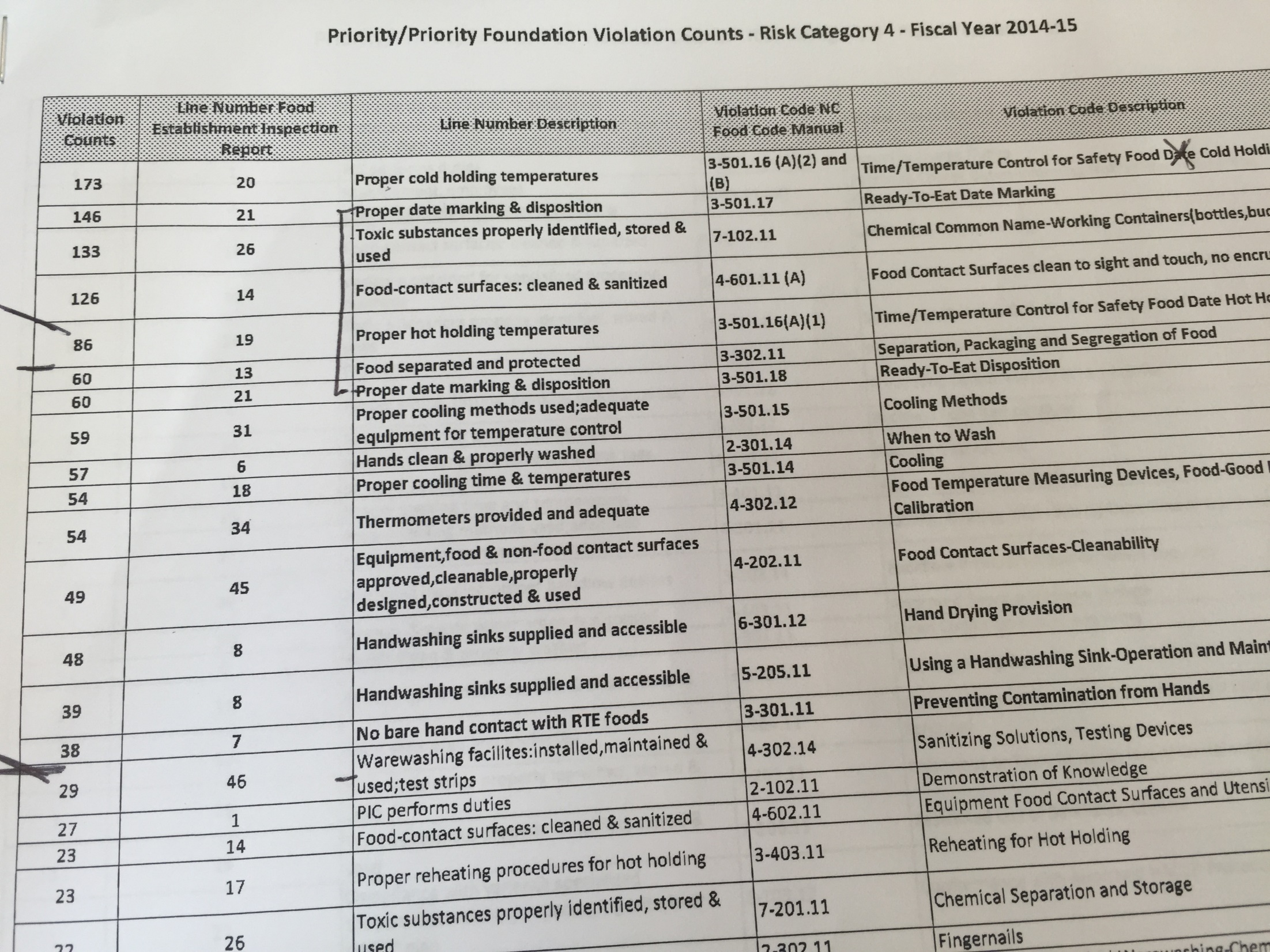 © 2015 Continual Impact LLC
17
Hmm…What Are The Issues Causing Priority Violations?
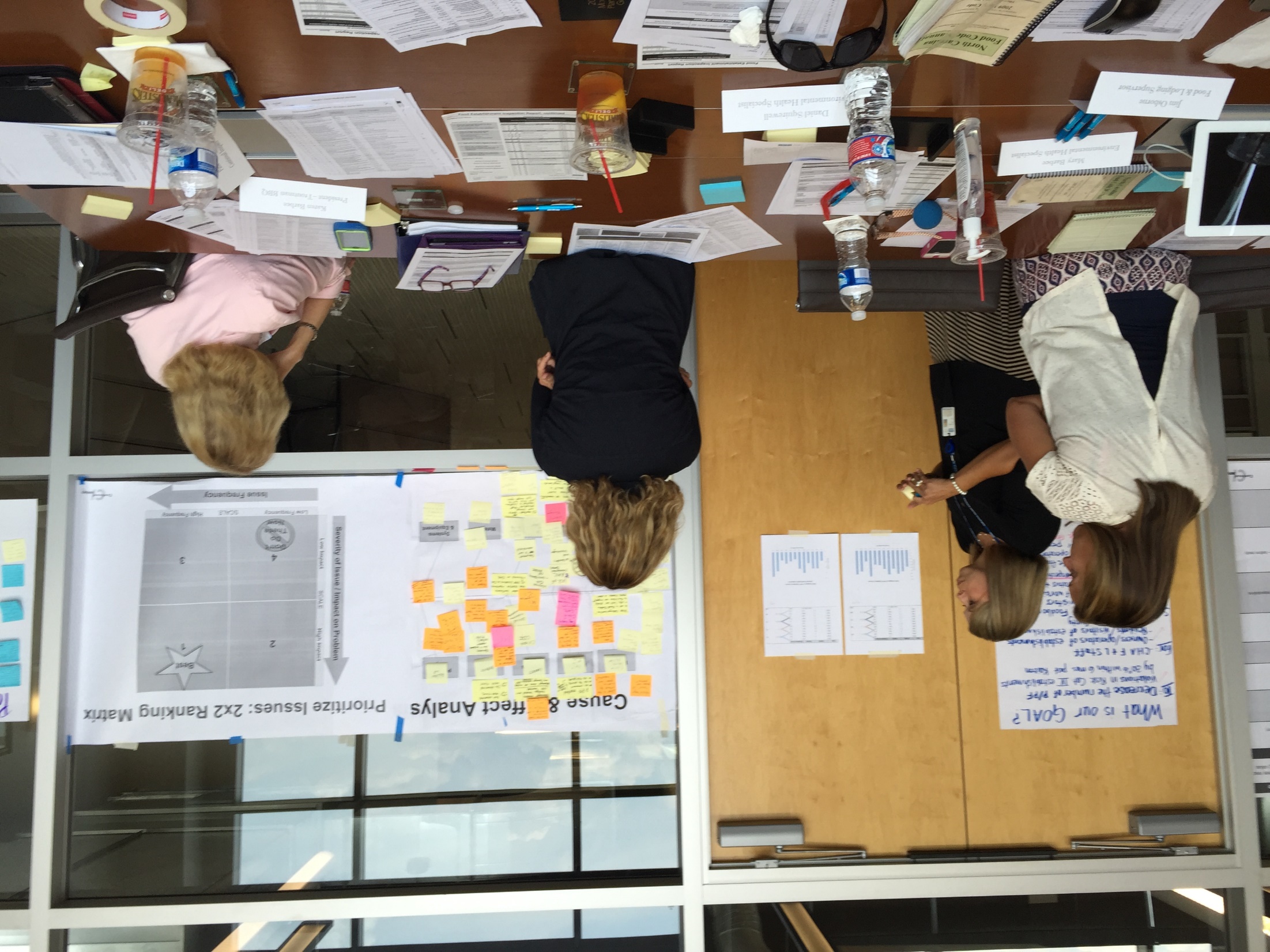 ©  2015 Continual Impact LLC
18
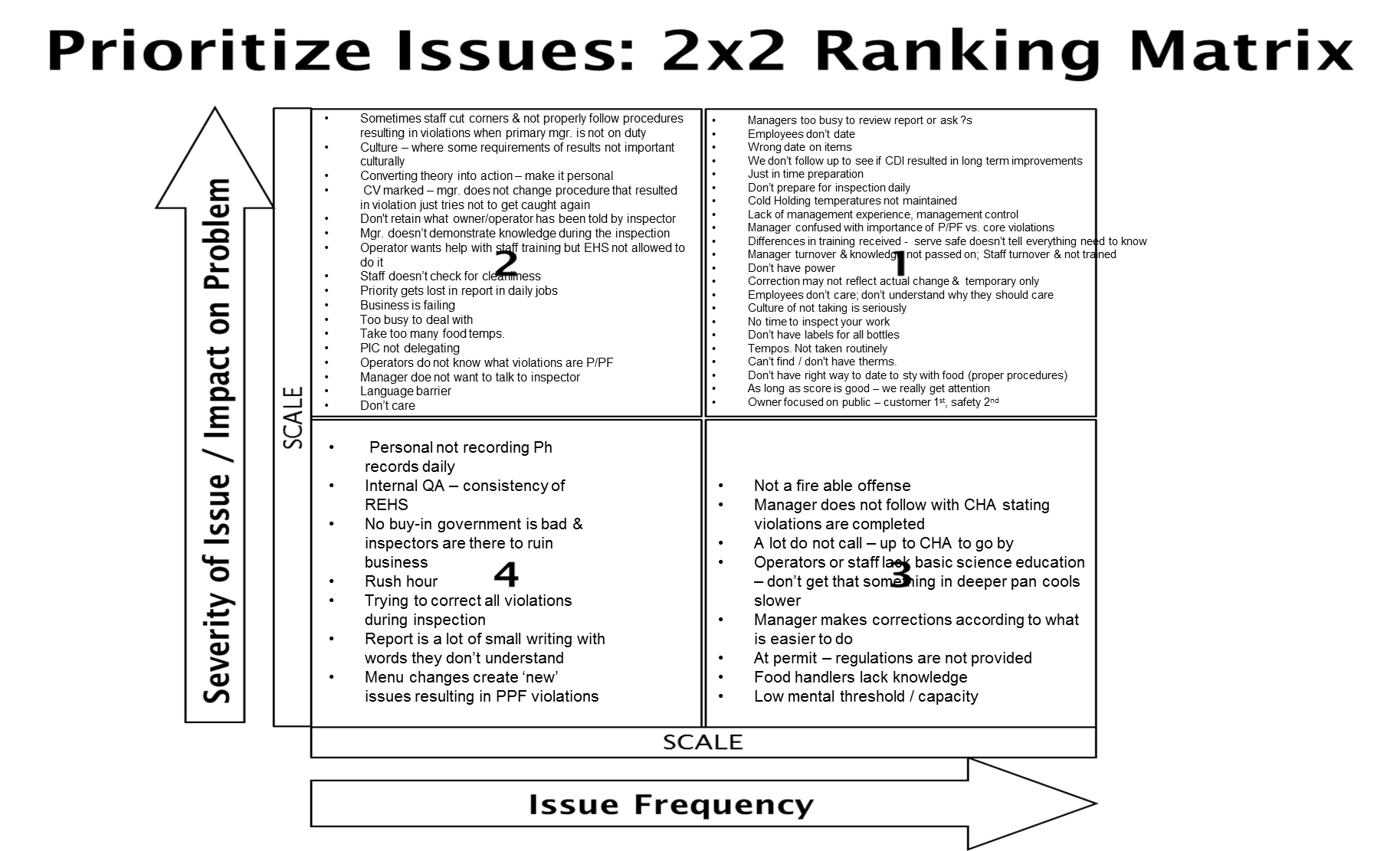 Capturing Wastes & Issues
©  2015 Continual Impact LLC
19
Our High Impact Frequent ISSUES/WASTES
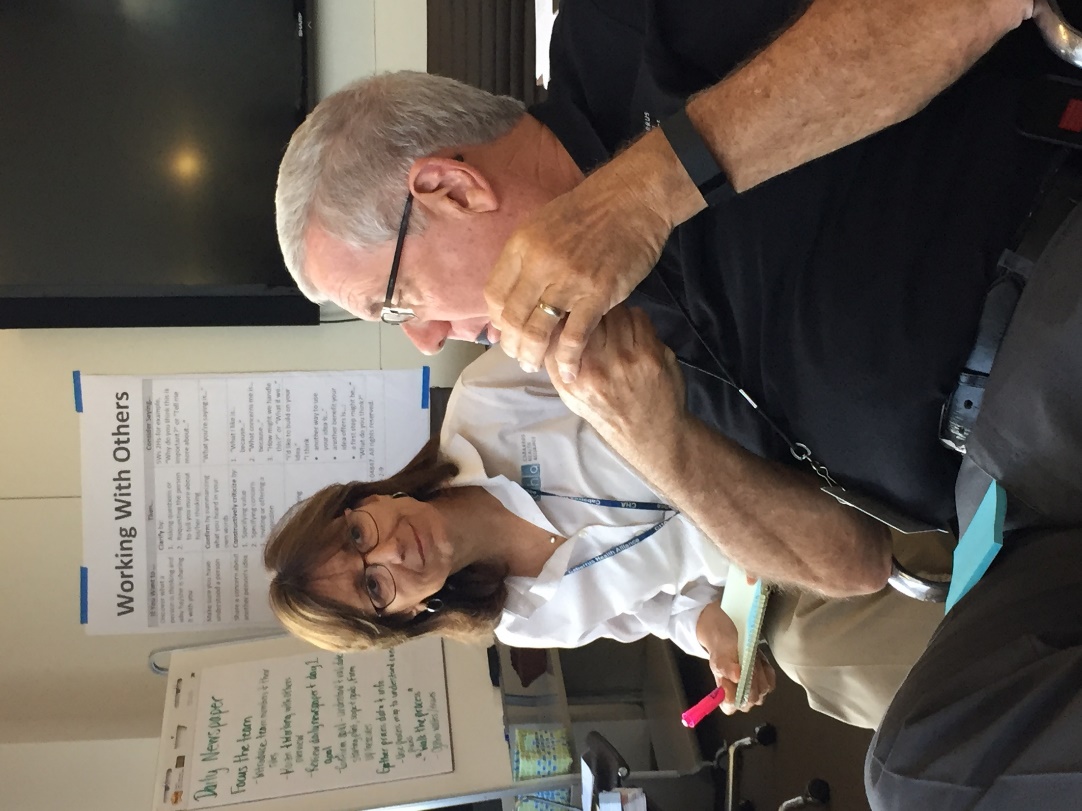 © 2015 Continual Impact LLC
20
Communicating  Progress
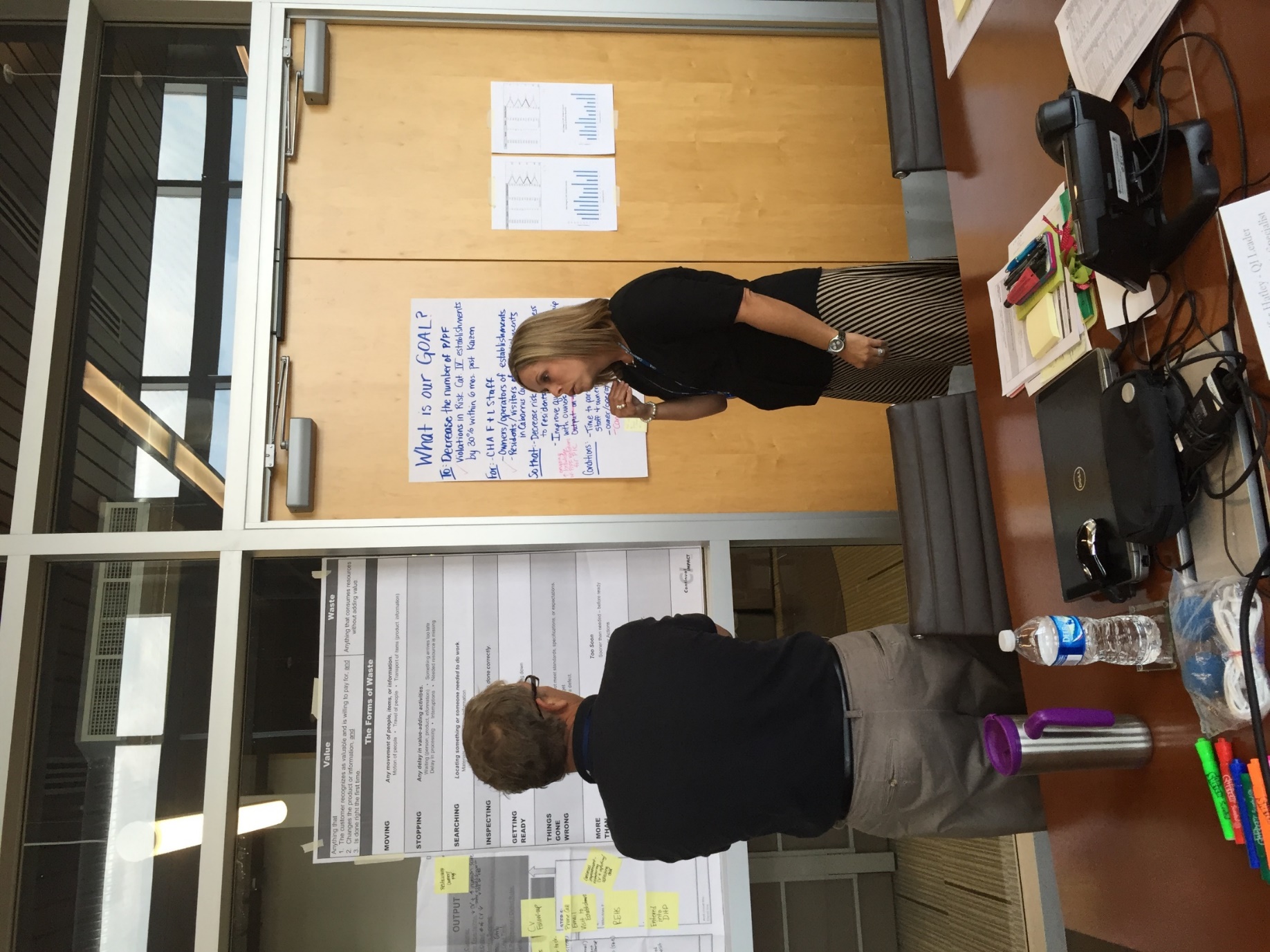 © 2015 Continual Impact LLC
21
Day 2
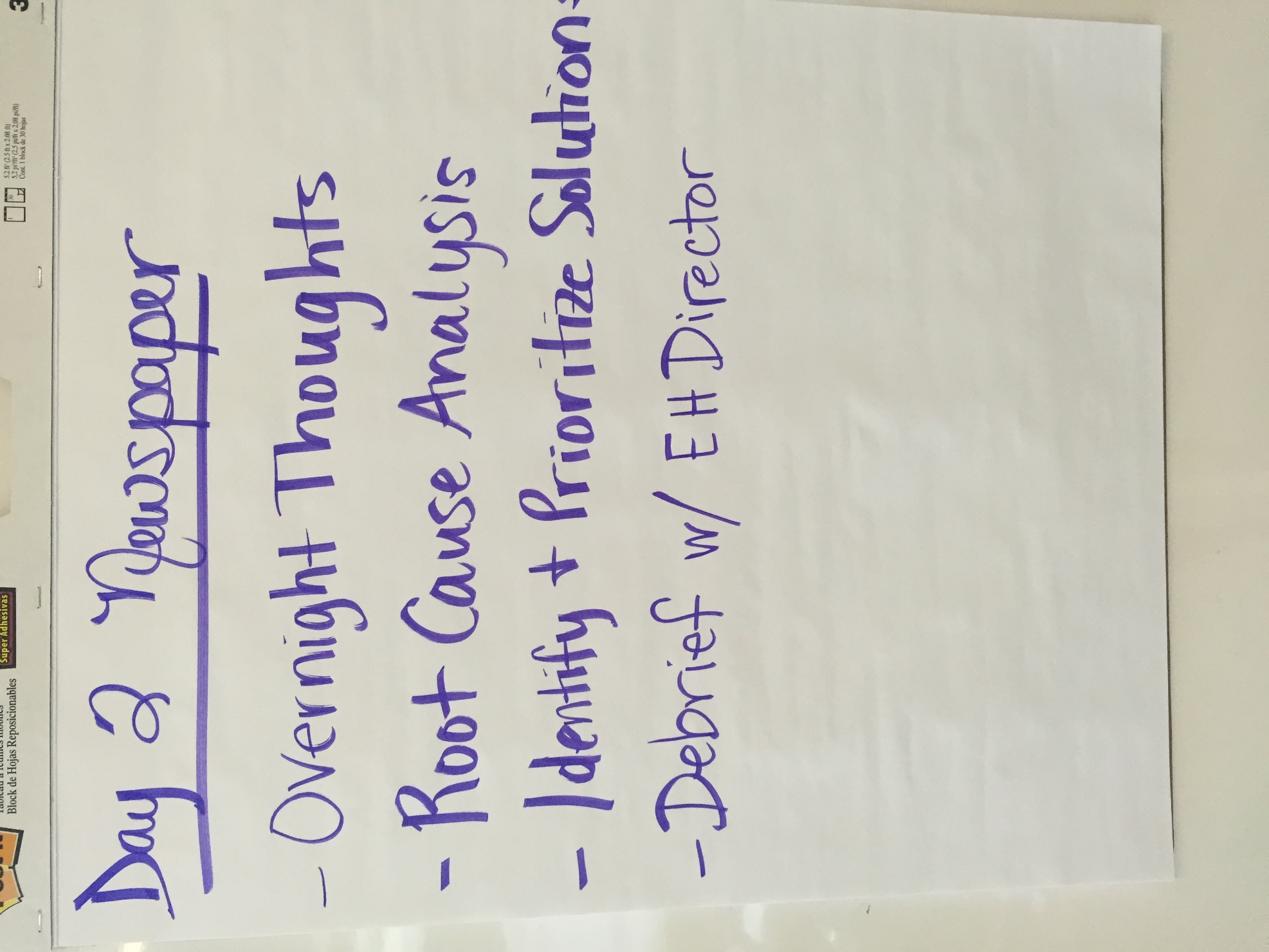 © 2015 Continual Impact LLC
22
Getting To The Root Of The Big Issues
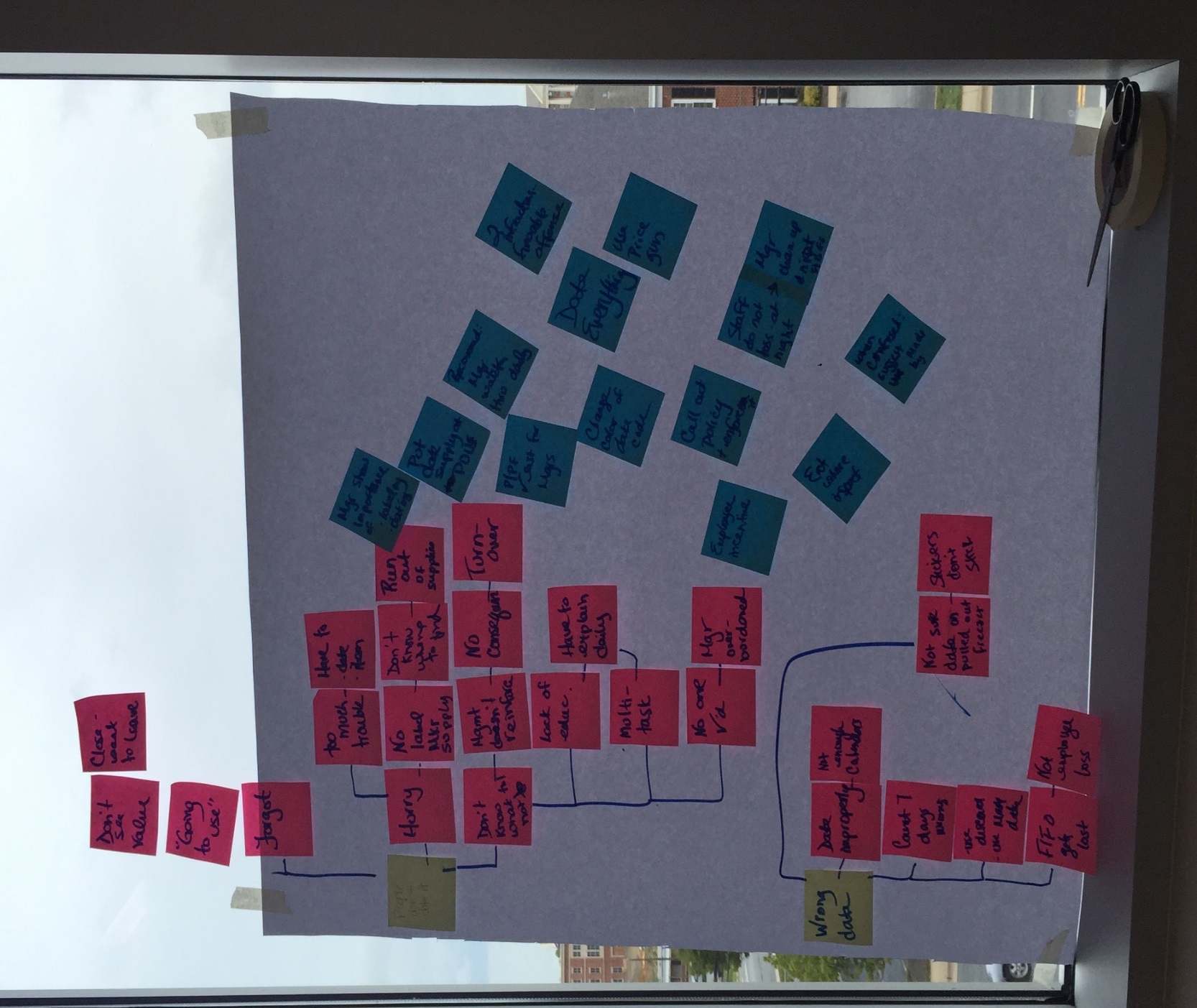 Solution
Issue
Cause-Effect
©  2015 Continual Impact LLC
23
Root Cause Analysis:Asking Why, Why, Why, Why, Why
© 2015 Continual Impact LLC
24
Prioritizing Solutions to Be Developed and Tested
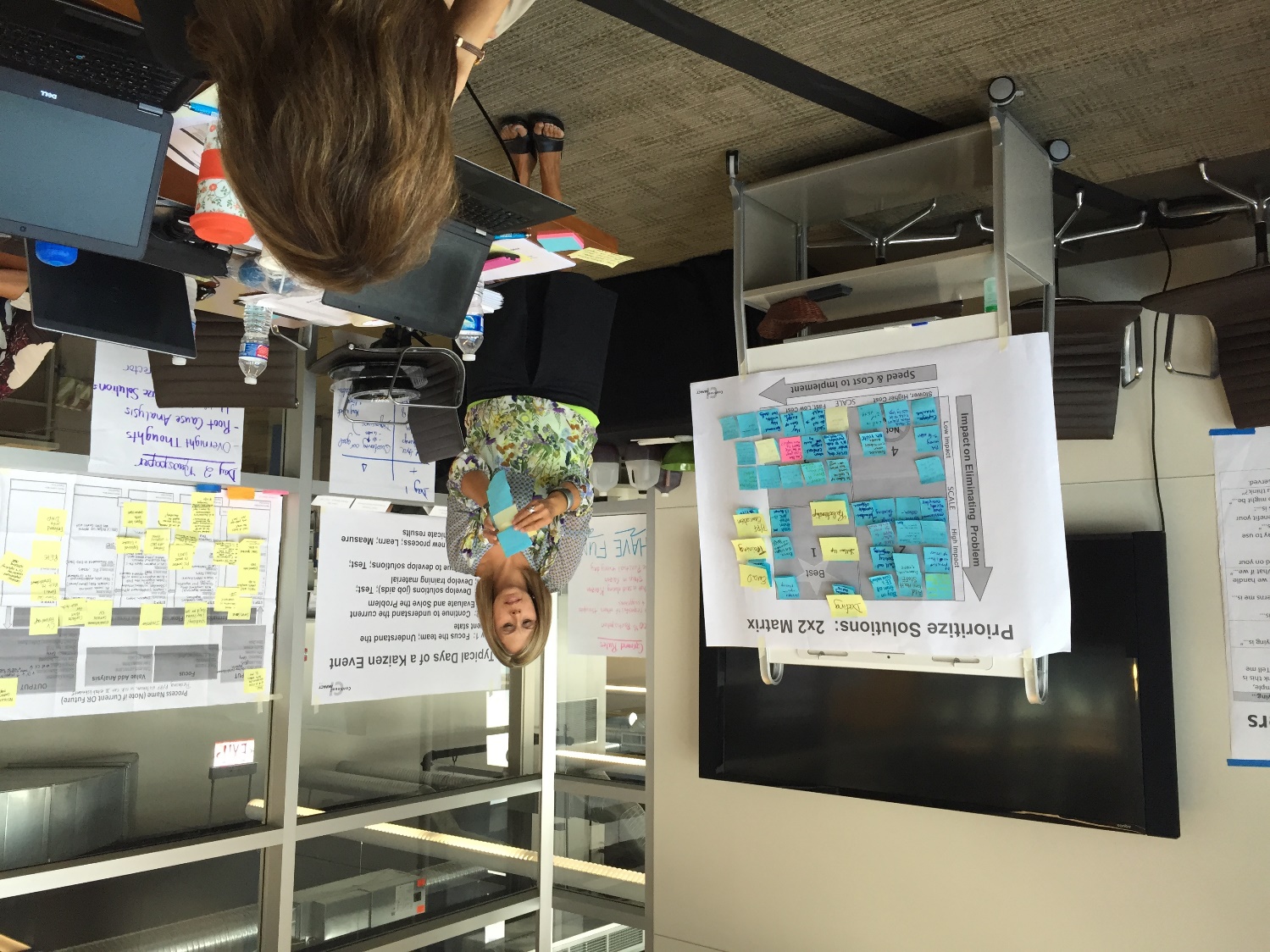 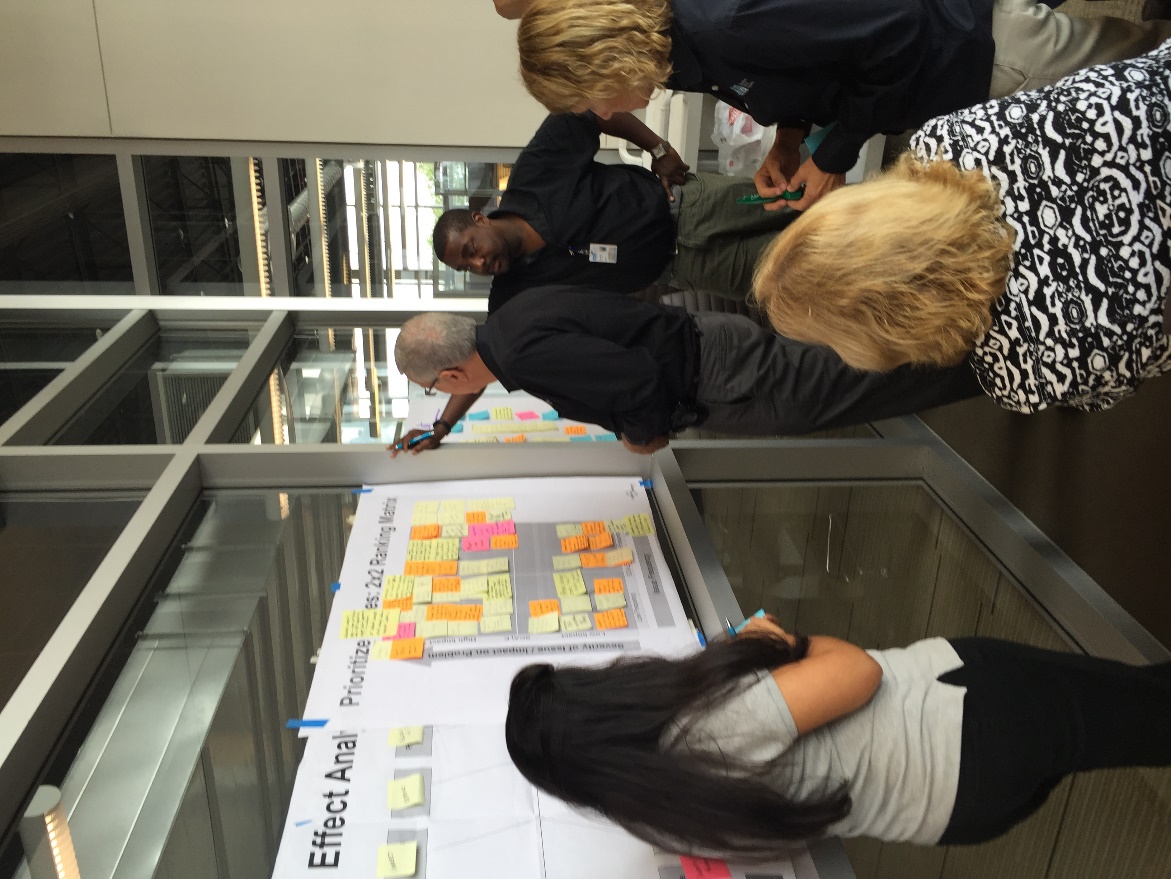 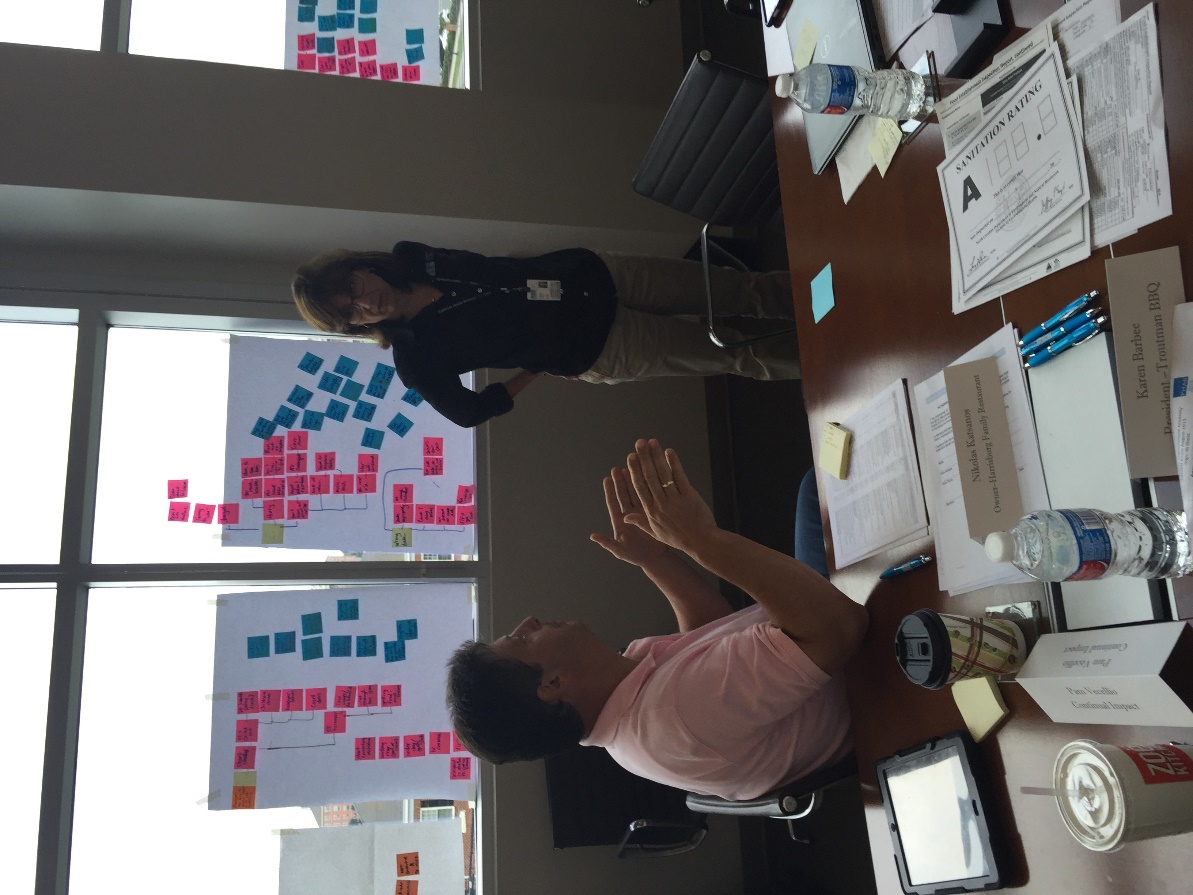 ©  2015 Continual Impact LLC
25
Prioritized Solutions
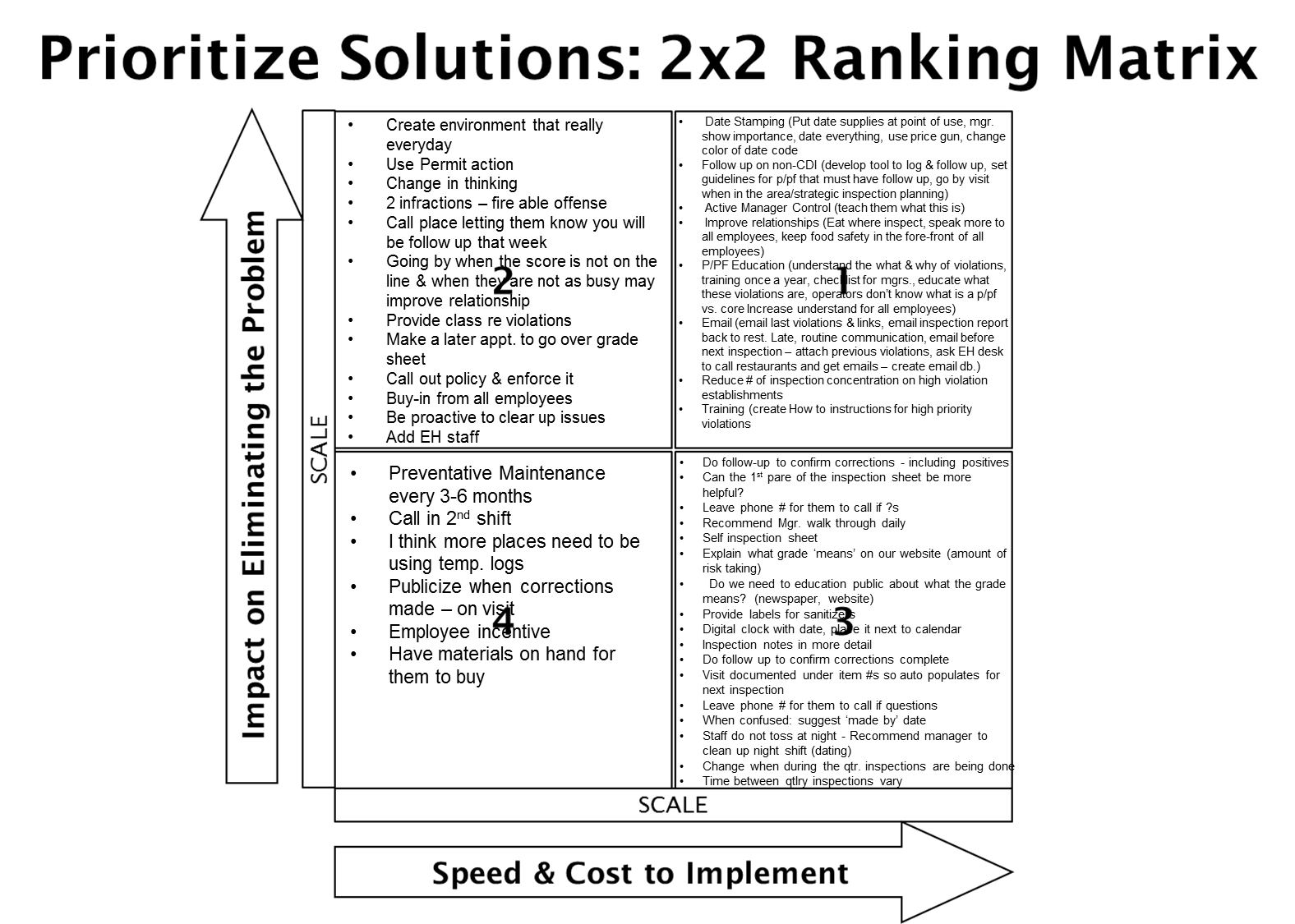 © 2015 Continual Impact LLC
26
Day 3Validate solutions will achieve the goalDevelop, Test, LearnDevelop, Test, Learn
© 2015 Continual Impact LLC
27
[Speaker Notes: Make this personal]
Improvement Hypothesis
© 2015 Continual Impact LLC
28
Developing Our SolutionsInspectors & Restaurant Owners Together
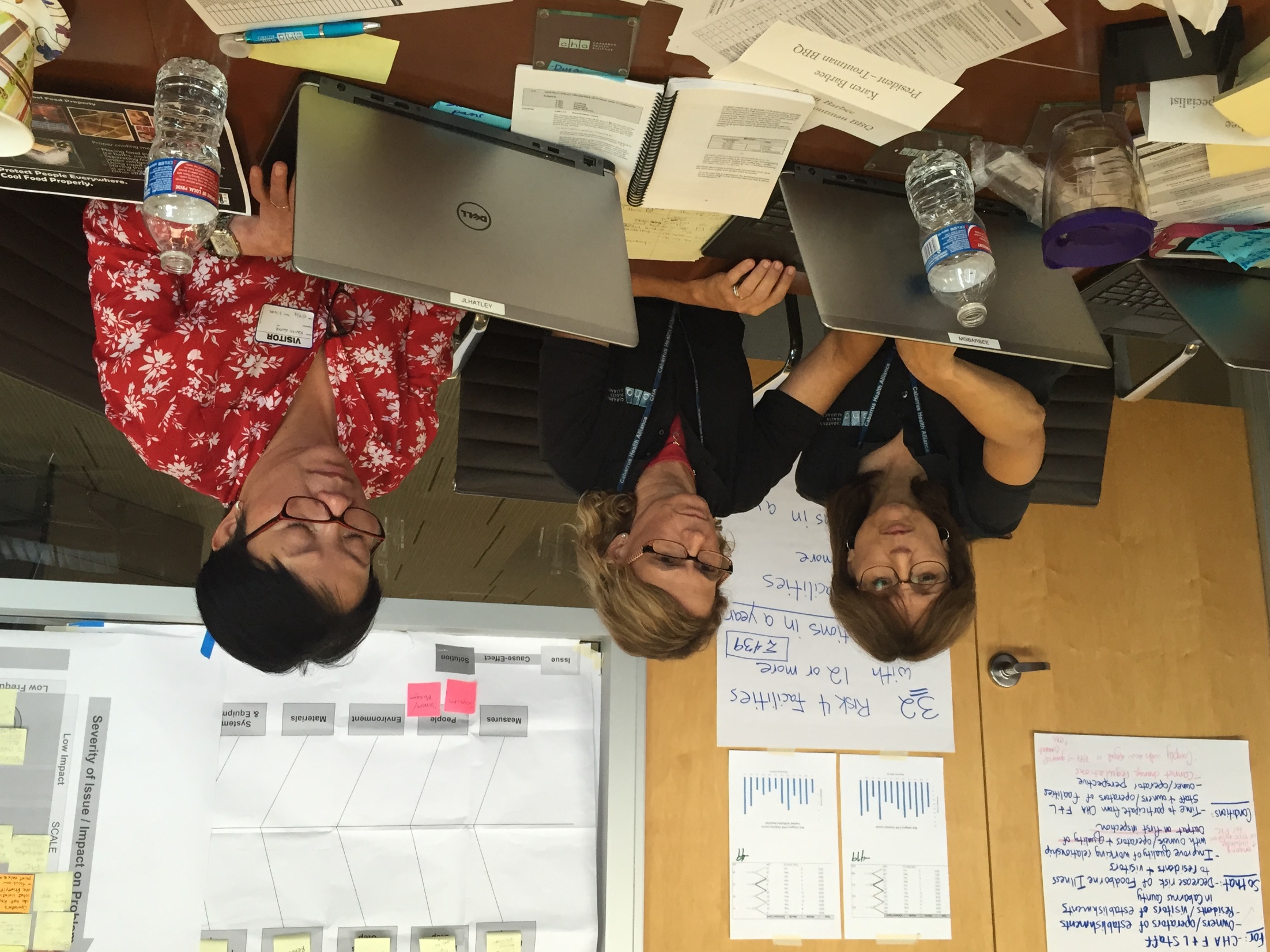 © 2015 Continual Impact LLC
29
More Solution Development
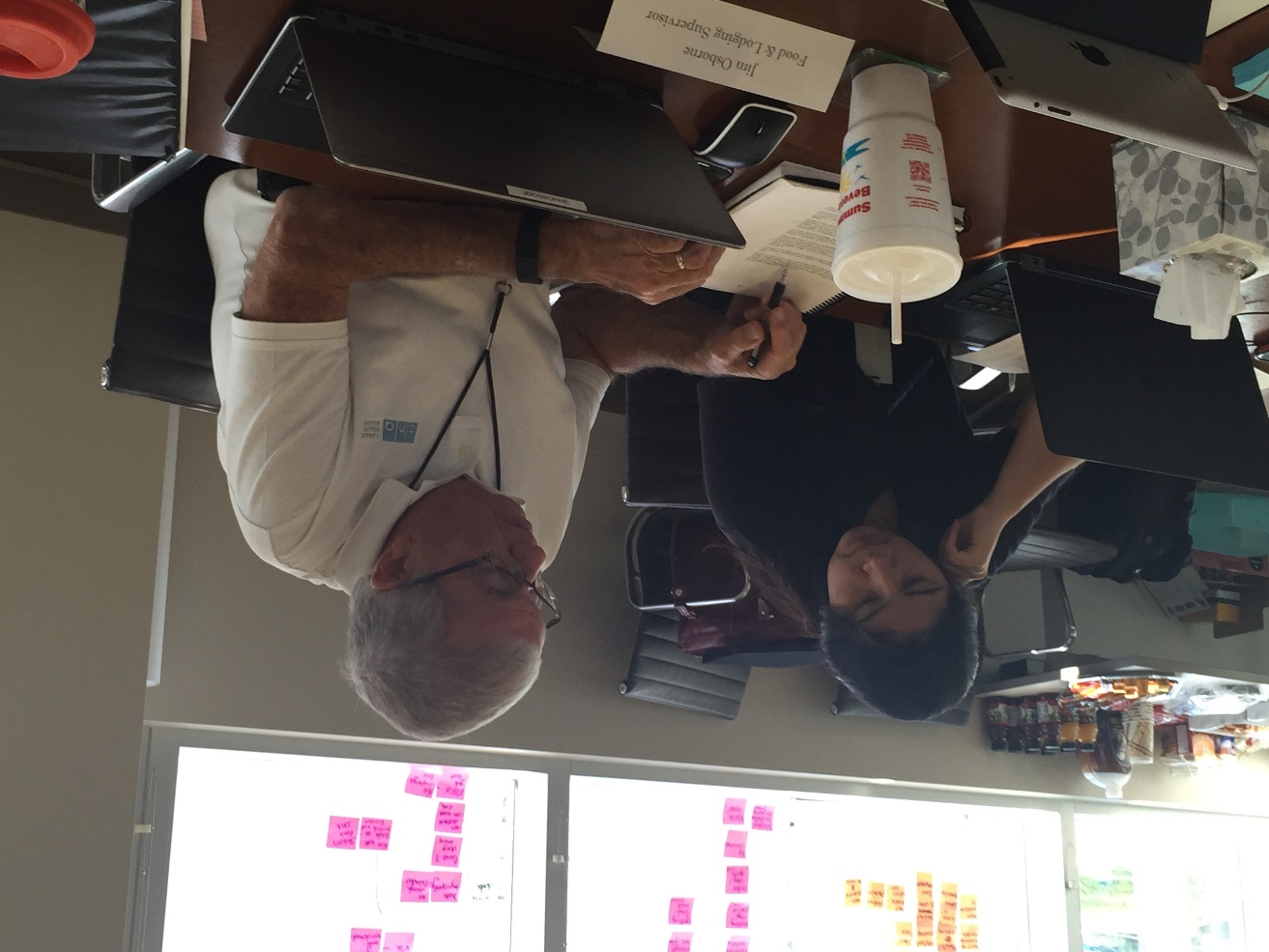 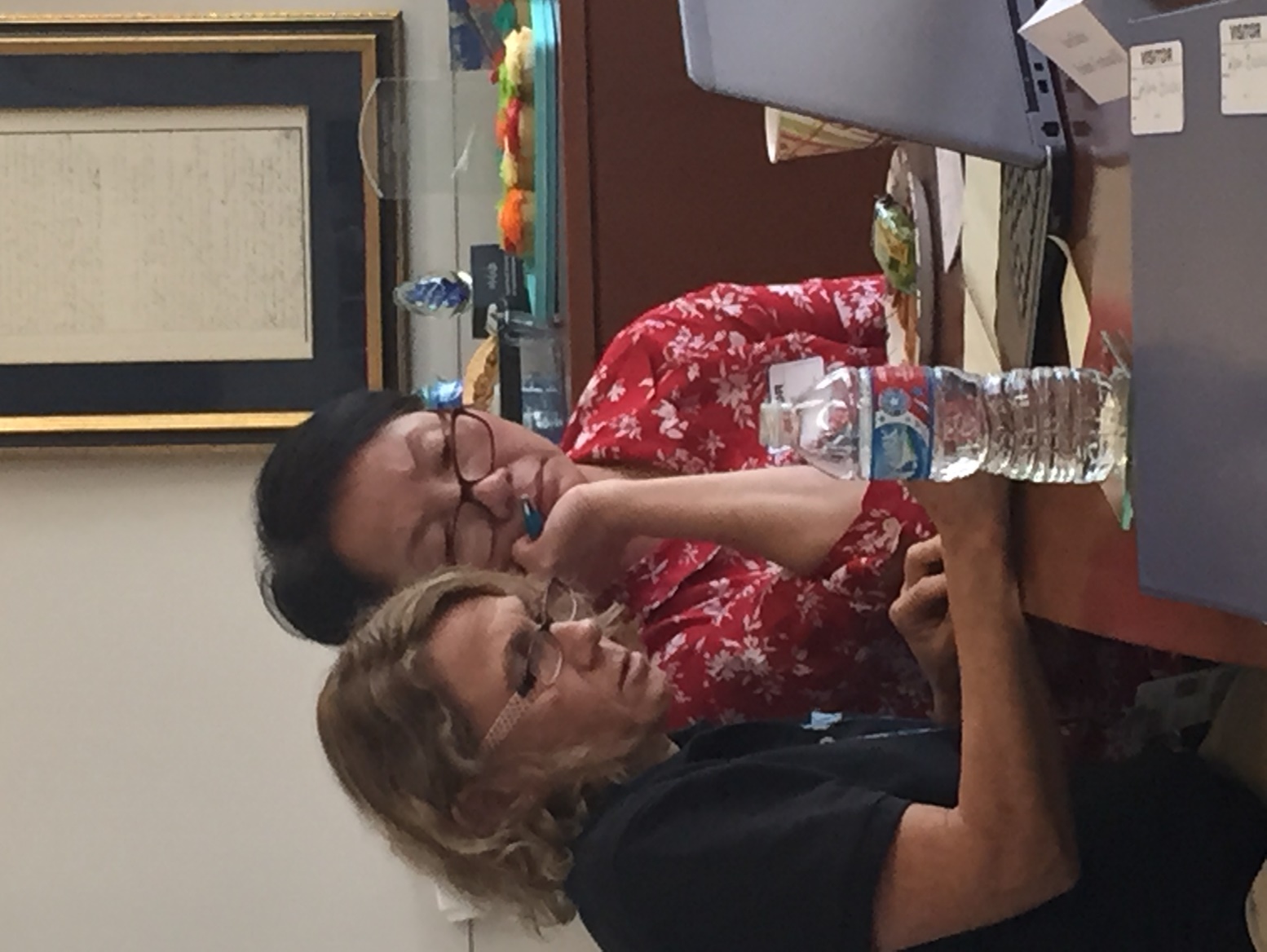 © 2015 Continual Impact LLC
30
Testing Our Solutions
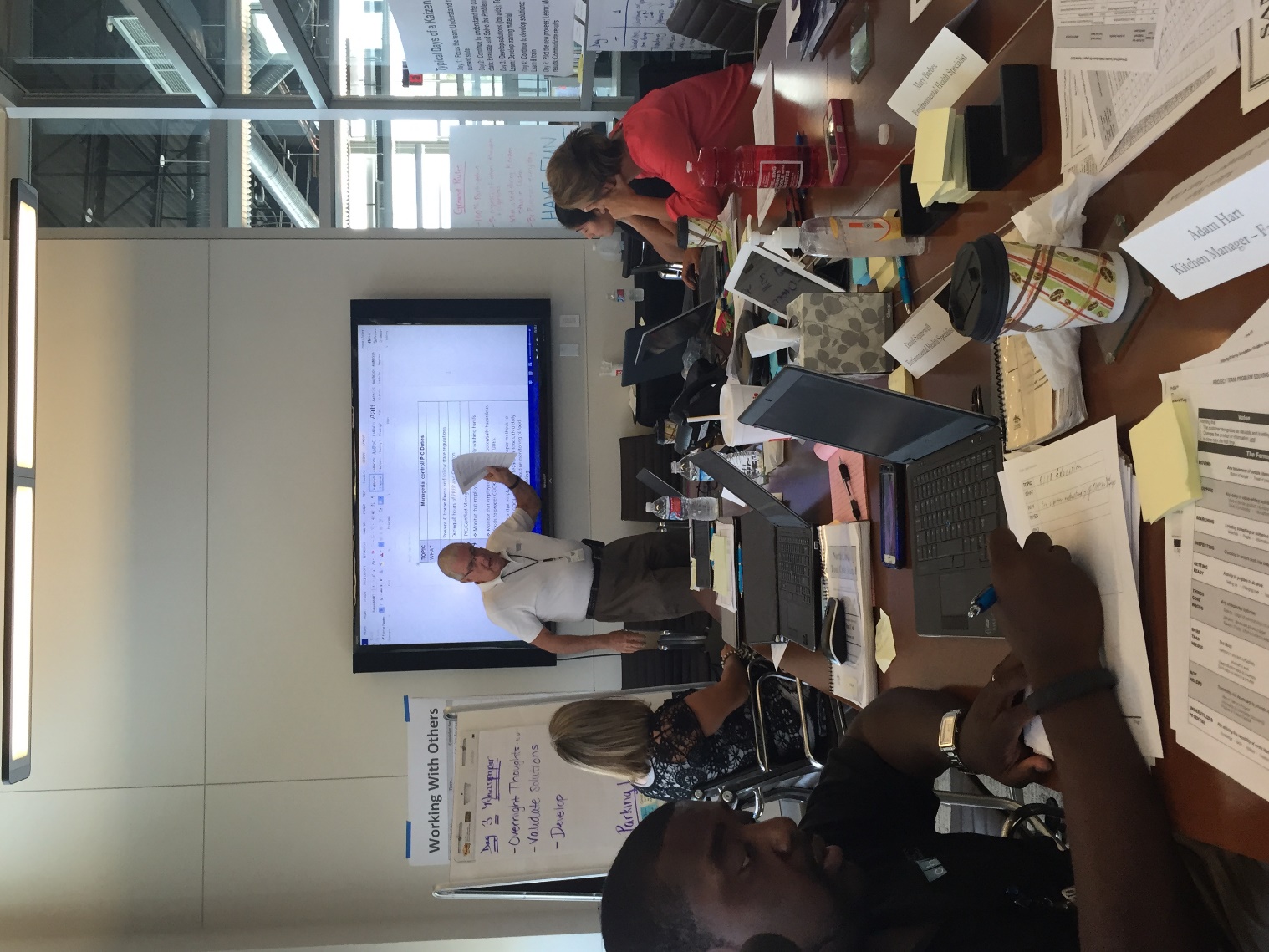 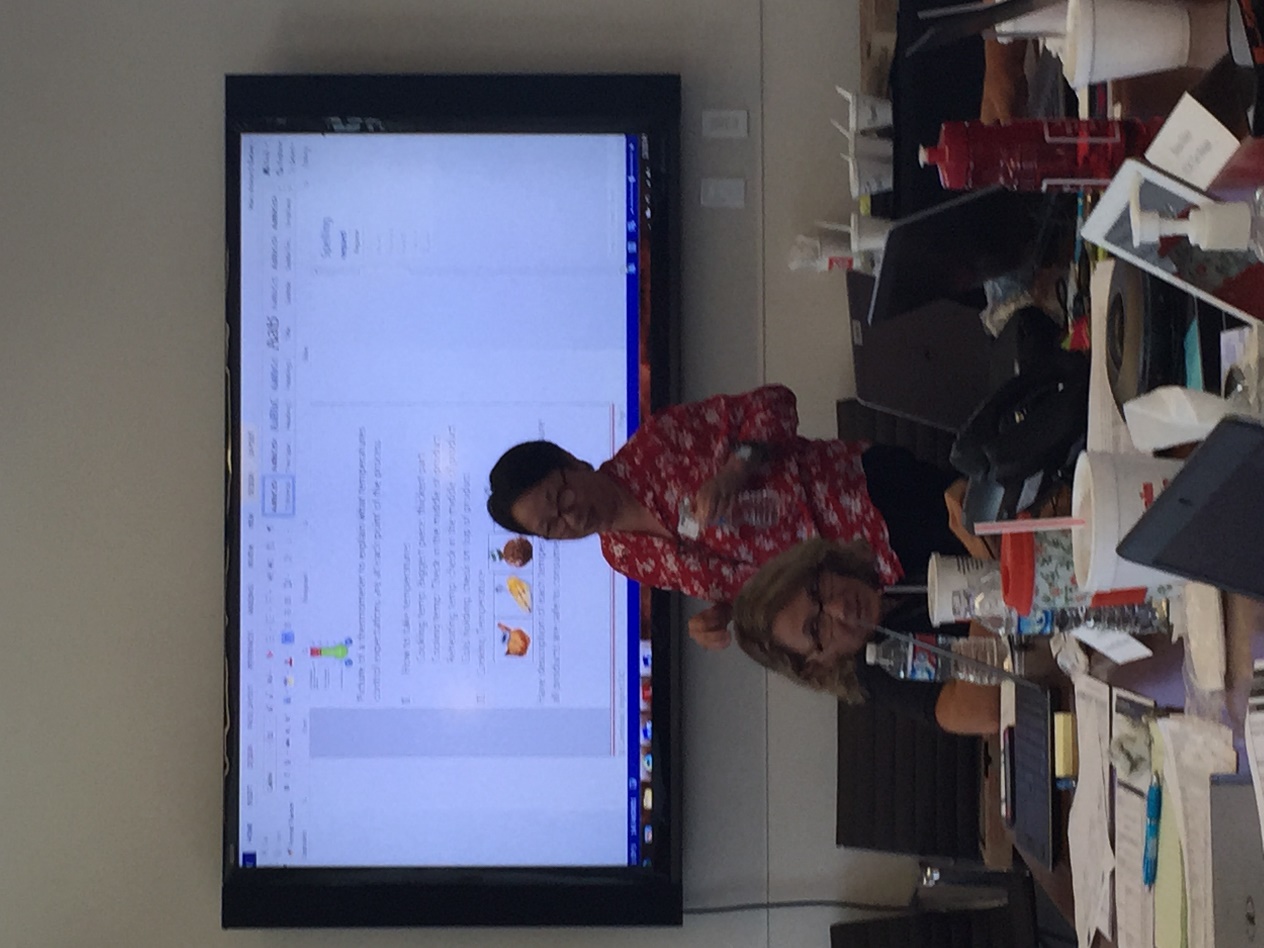 © 2015 Continual Impact LLC
31
Results
Decrease Category IV Priority / Priority Foundation violations 
Improve our working relationships
Getting Safer…Education Materials for the PIC & all employees (handouts/website):
Active Managerial Controls definition
P/PF Top 10 examples
Proper cooking time & temps
Date marking (ready to eat foods)
How to temp foods
Managing hot/cold temperatures
Proper cooling procedures
Dishwashing 3 sink method
Personal cleanliness
Store Chemicals Properly
By using:
Follow-up on CDI protocol
Logging CDI violations for routine follow up 
Website tools & resources (education material, links, videos, handouts, code, etc…)
Routine Getting Safer education 
Quarterly email newsletters
Annual food safety training
Concentrated time with establishments with more violations
©  2014 Continual Impact LLC
32
Day 4
“We’ve never had tools like this to help keep food safety on their minds.”
“This is not just about the PIC, it is about all employees.”
© 2015 Continual Impact LLC
33
Getting Things Done!
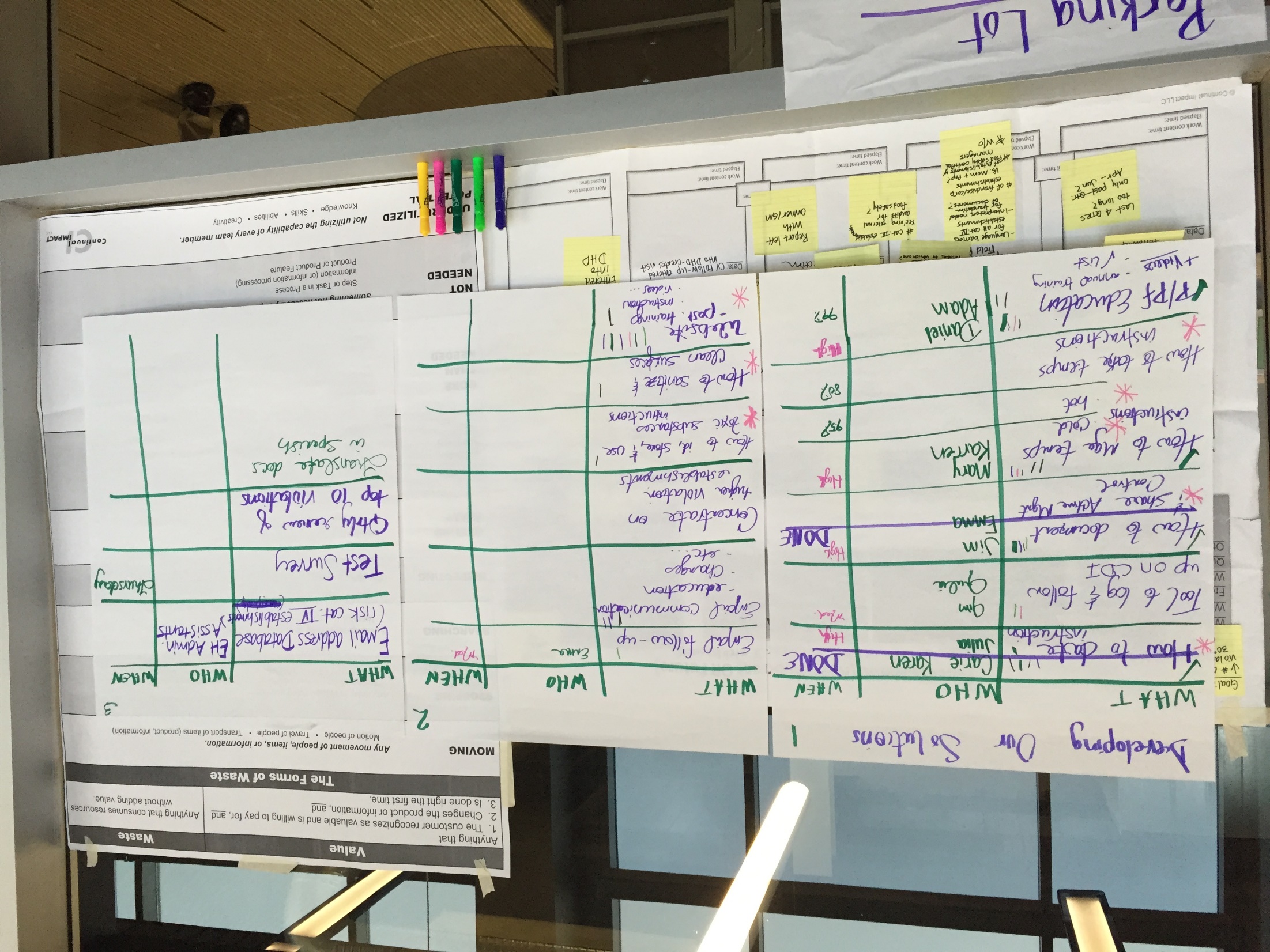 © 2015 Continual Impact LLC
34
Testing Solutions with Food Establishments
©  2015 Continual Impact LLC
35
[Speaker Notes: Protocols, training on ELR]
Preparing For Our Tests
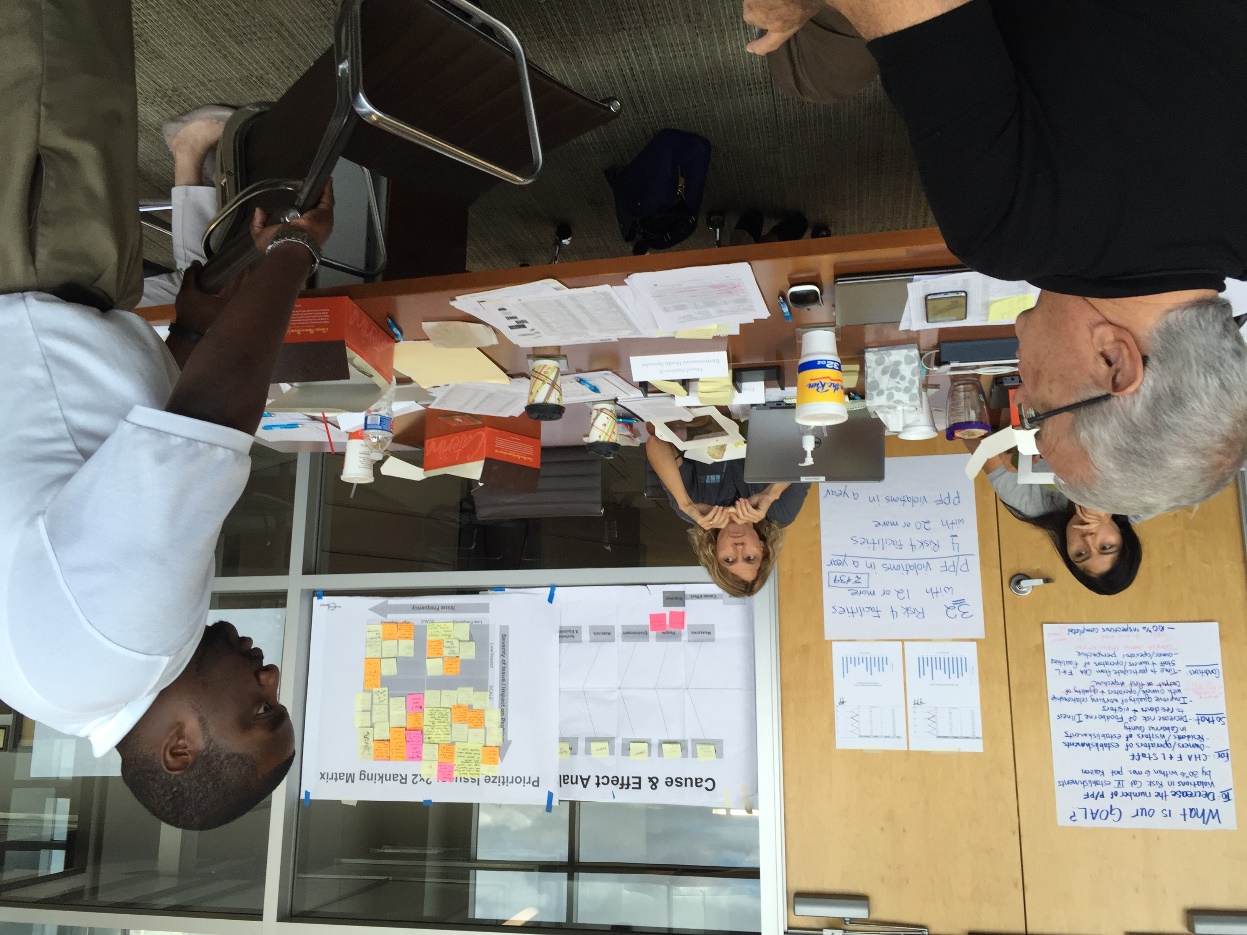 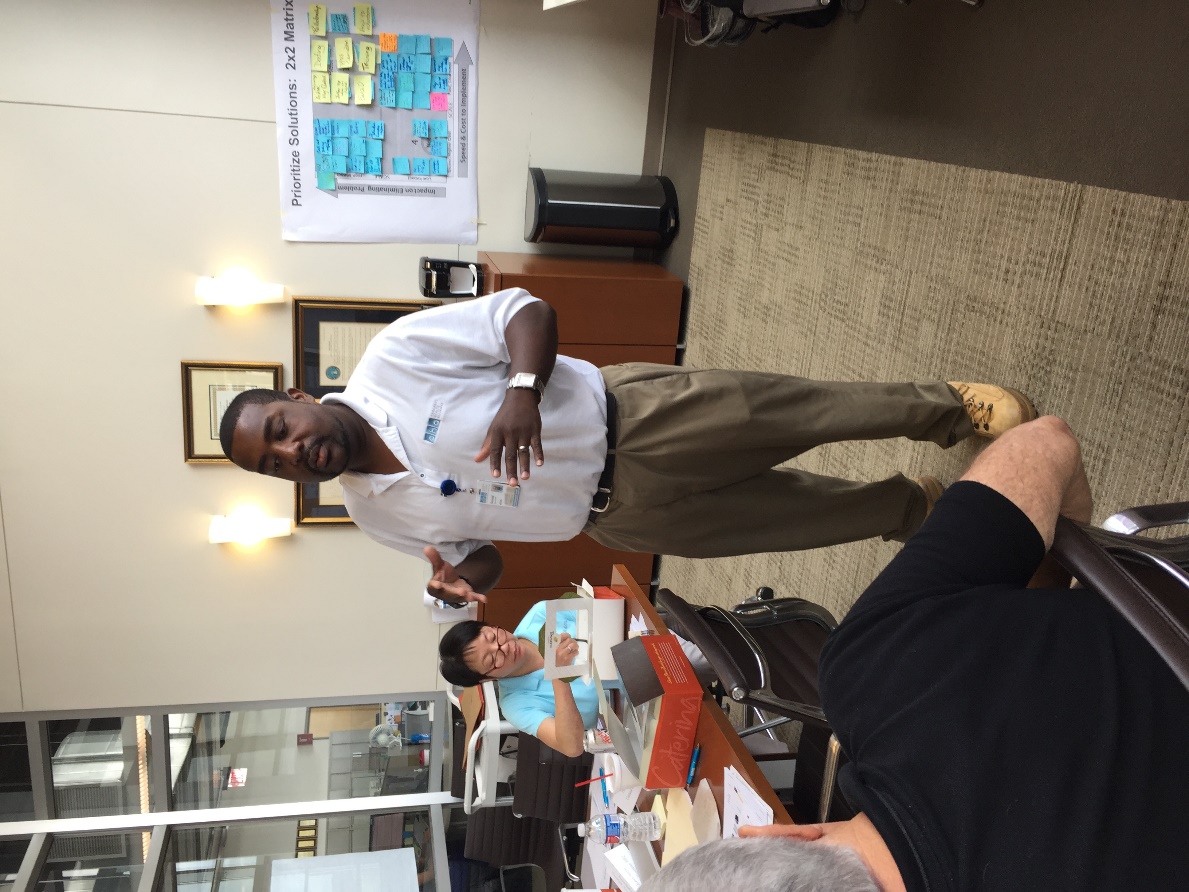 © 2015 Continual Impact LLC
36
Learning From Our Testing
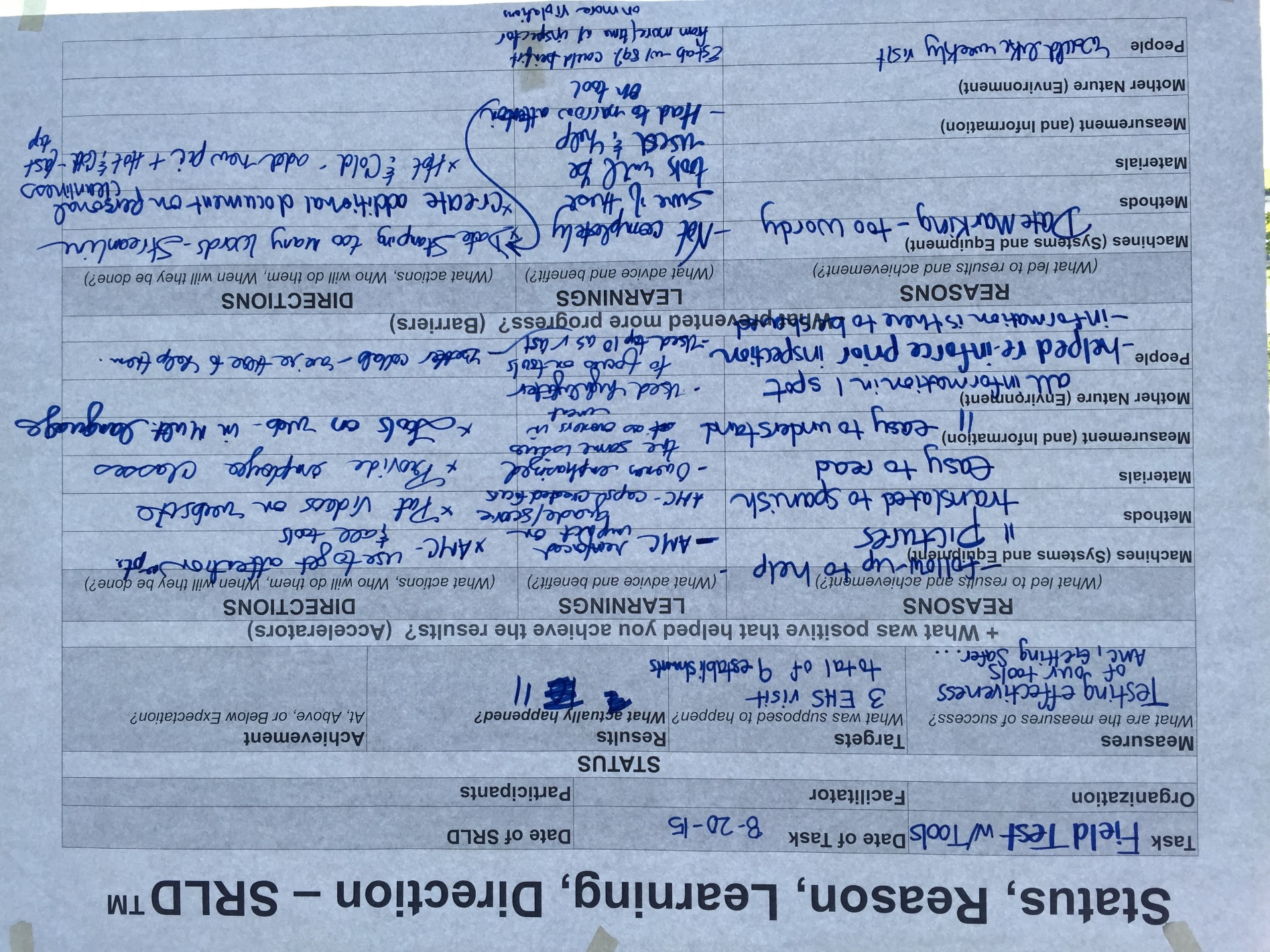 9 Follow-Ups 
11 surveys completed
Use multi-language education material & videos on website
Provide employee classes
Handouts with pictures are easy to understand
Simplify the Date Marking handout
Create additional 1 page handouts
© 2015 Continual Impact LLC
37
What Do Our Customers Want?  Developing Communications
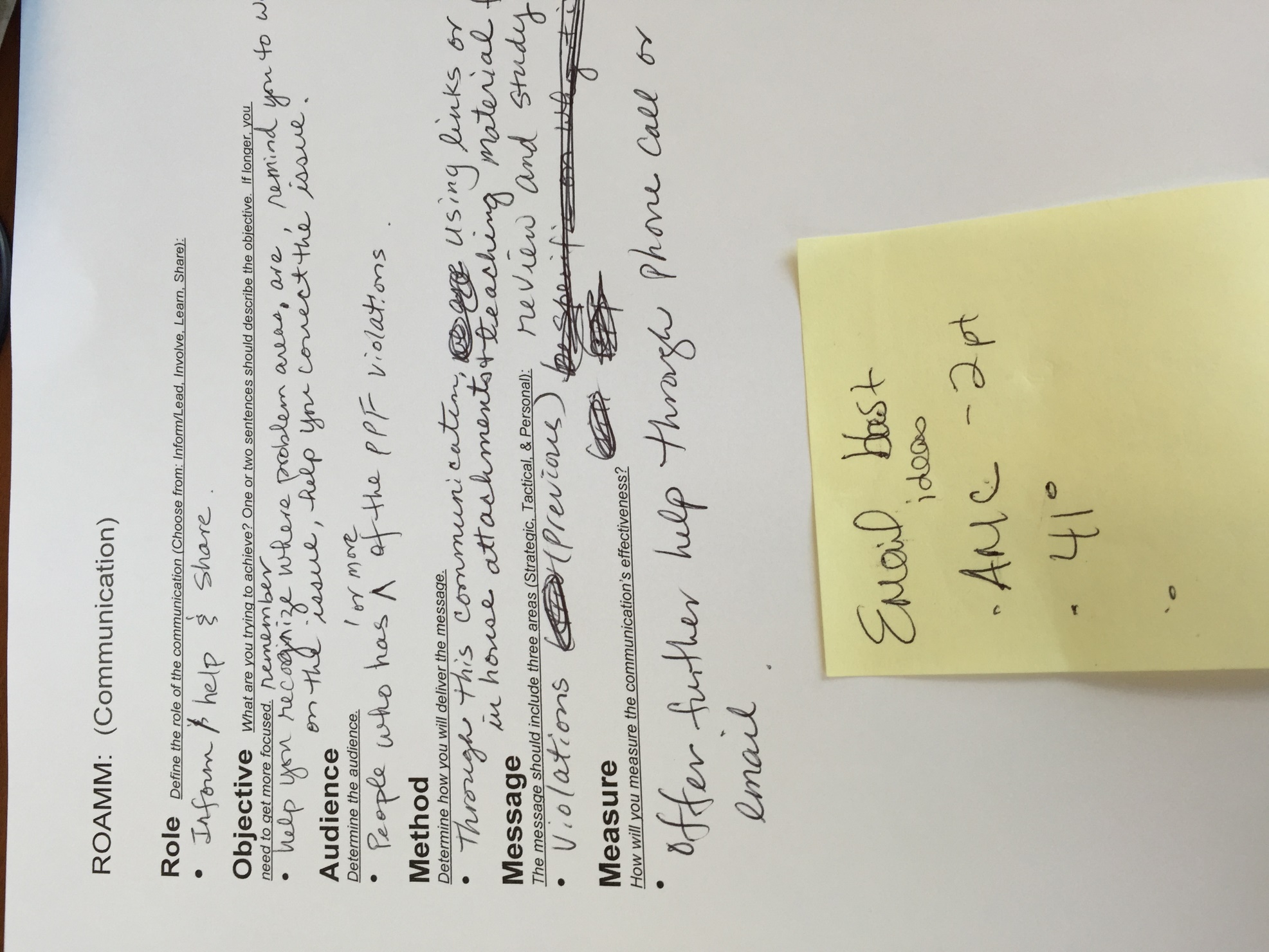 © 2015 Continual Impact LLC
38
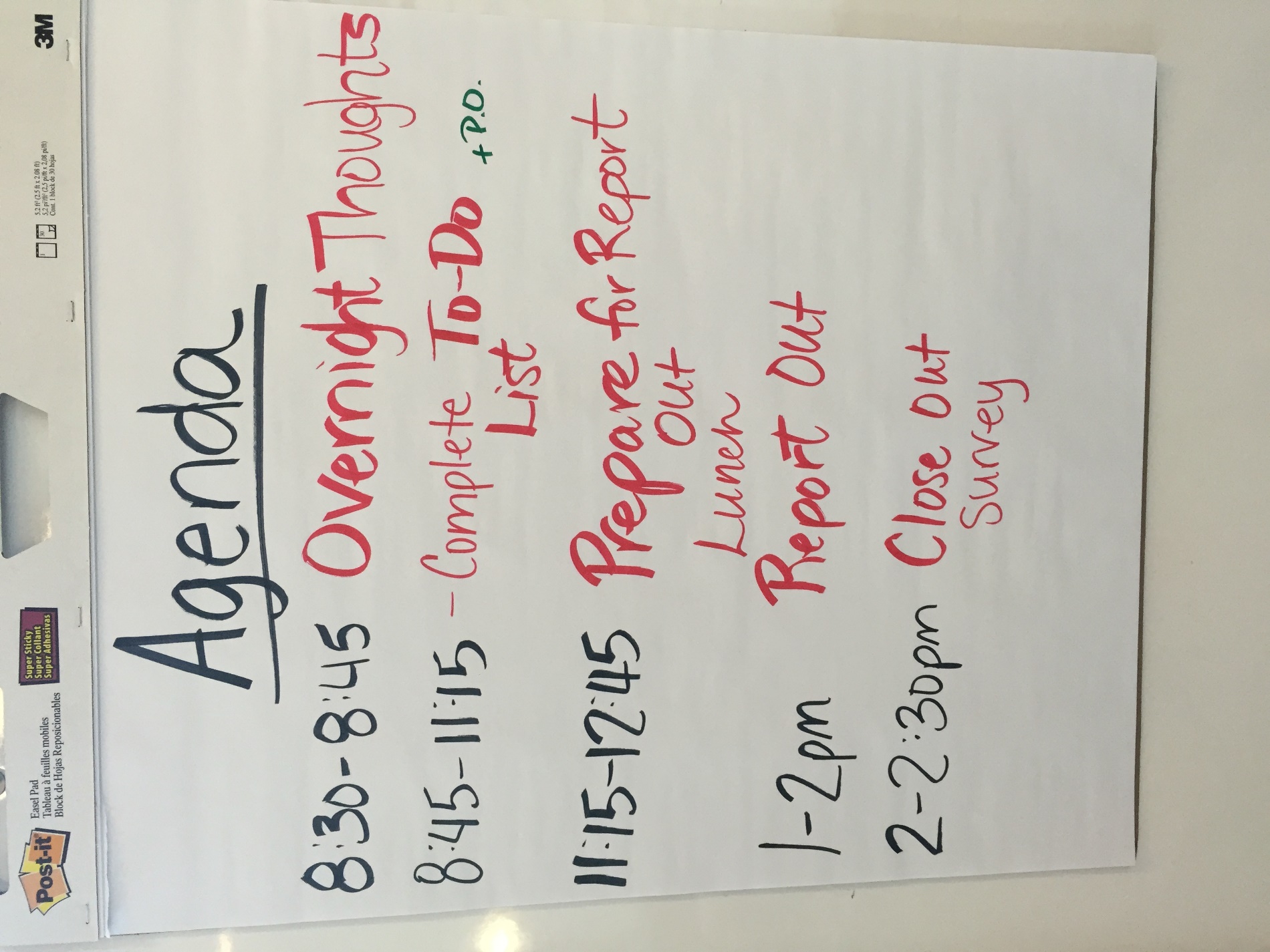 Day 5
© 2015 Continual Impact LLC
39
[Speaker Notes: Make this personal]
Rollout Plan
© 2015 Continual Impact LLC
40
As a team, Continually Improving and Learning Together
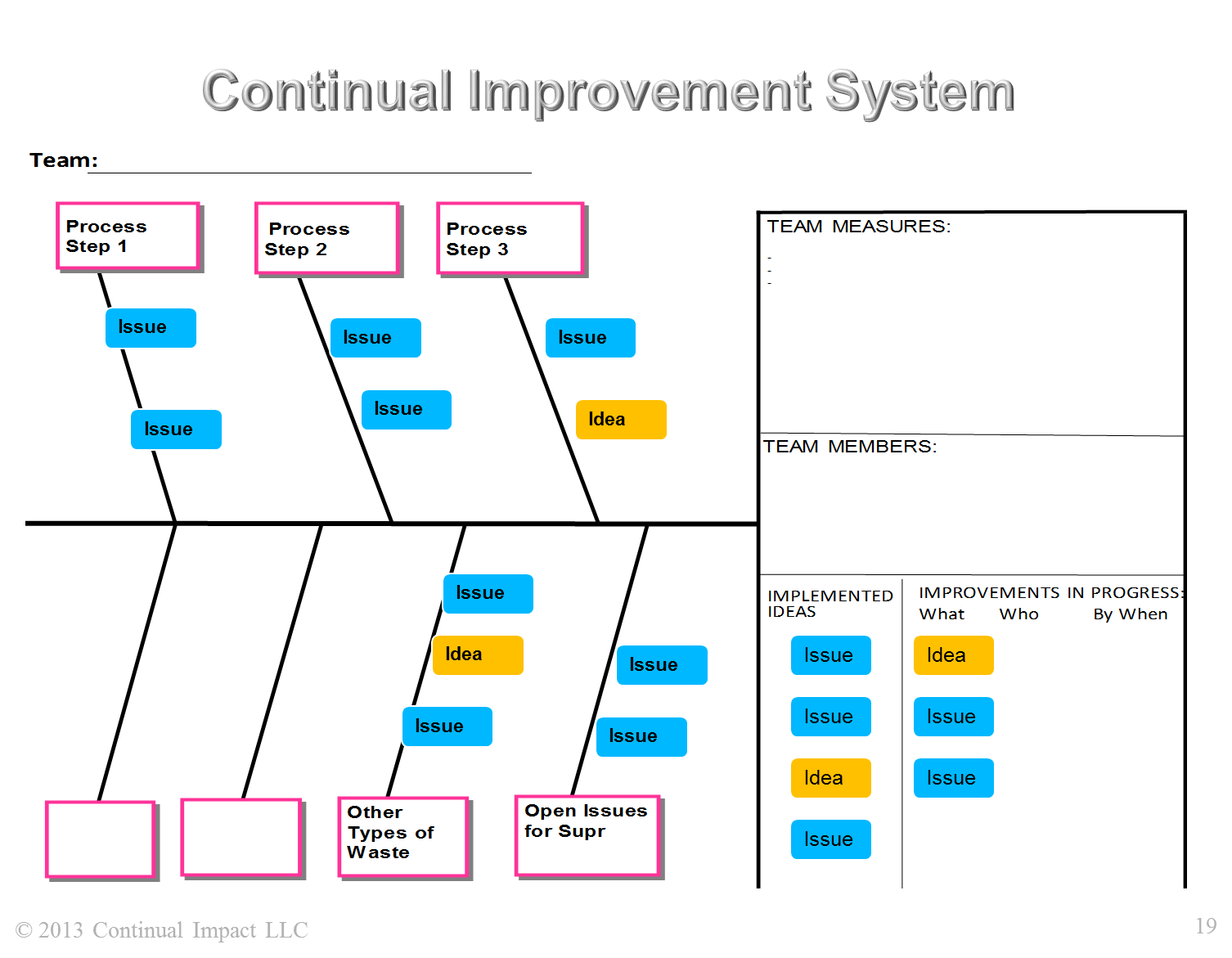 © 2015 Continual Impact LLC
41
Thank you, Team!
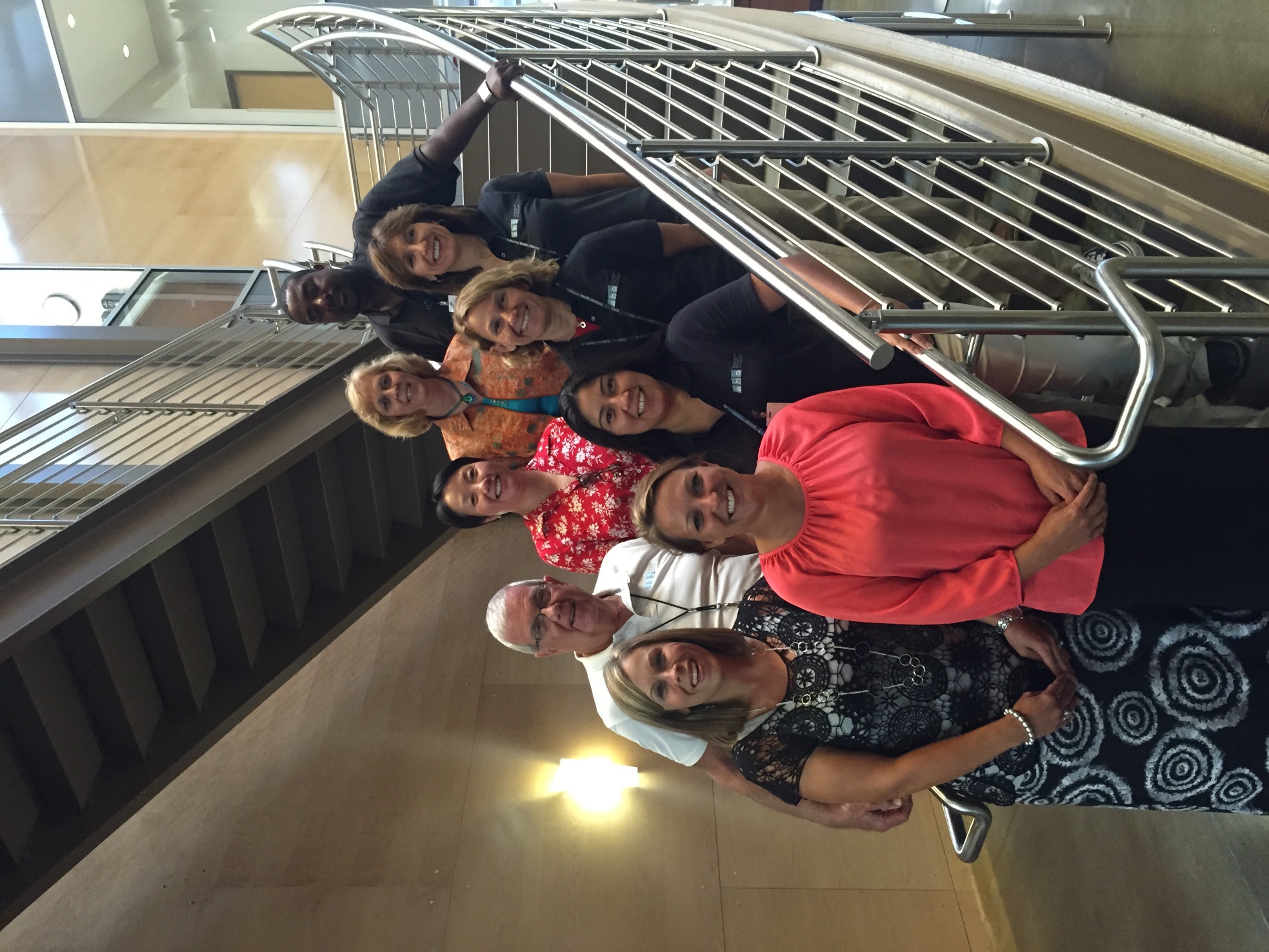 © 2015 Continual Impact LLC
42